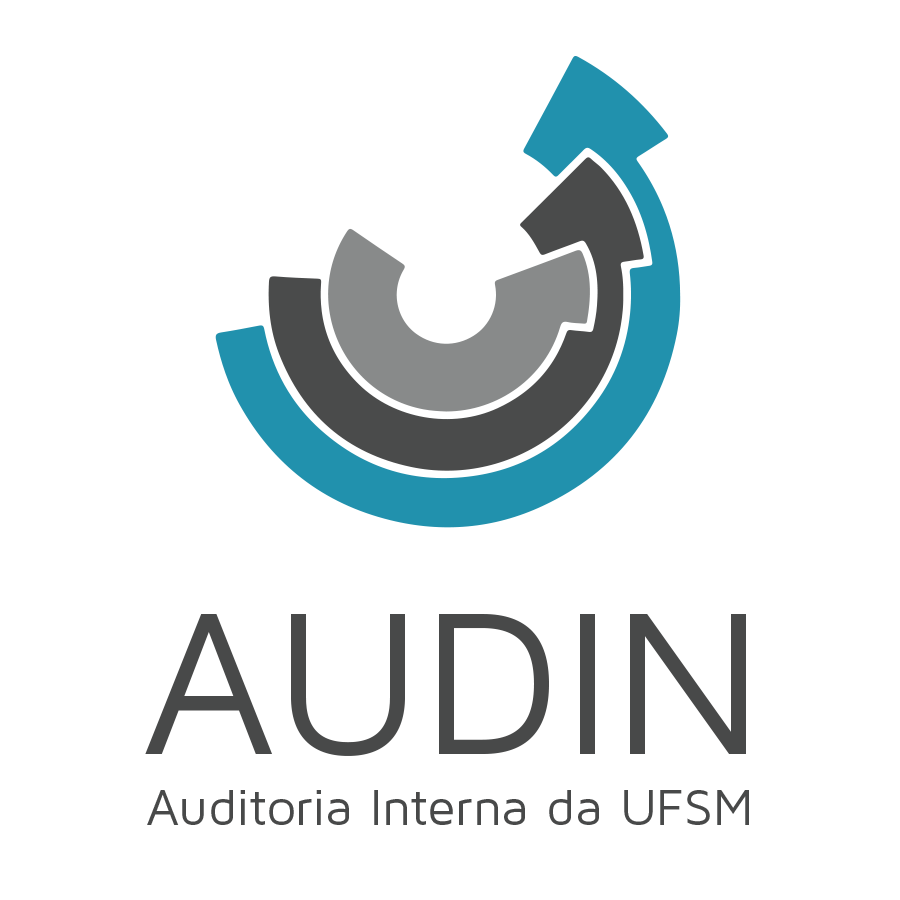 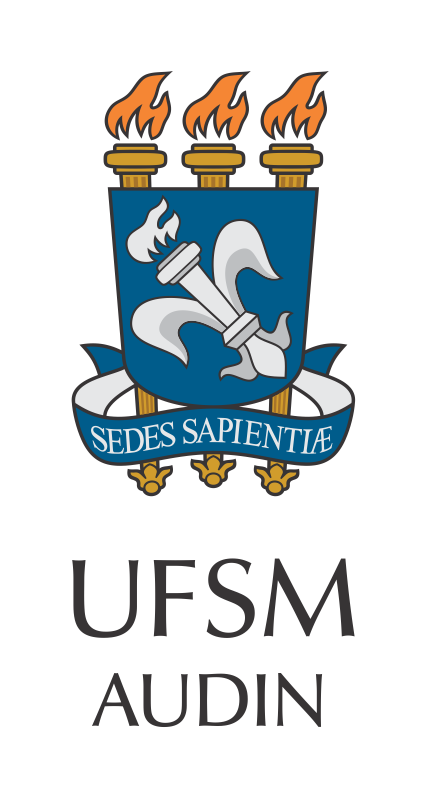 UNIVERSIDADE FEDERAL DE SANTA MARIA
UNIDADE DE AUDITORIA INTERNA
Sistema E-CGU
GUIA PARA ACOMPANHAMENTO DE RECOMENDAÇÕES E ENVIO DE MANIFESTAÇÕES
AGOSTO/2024
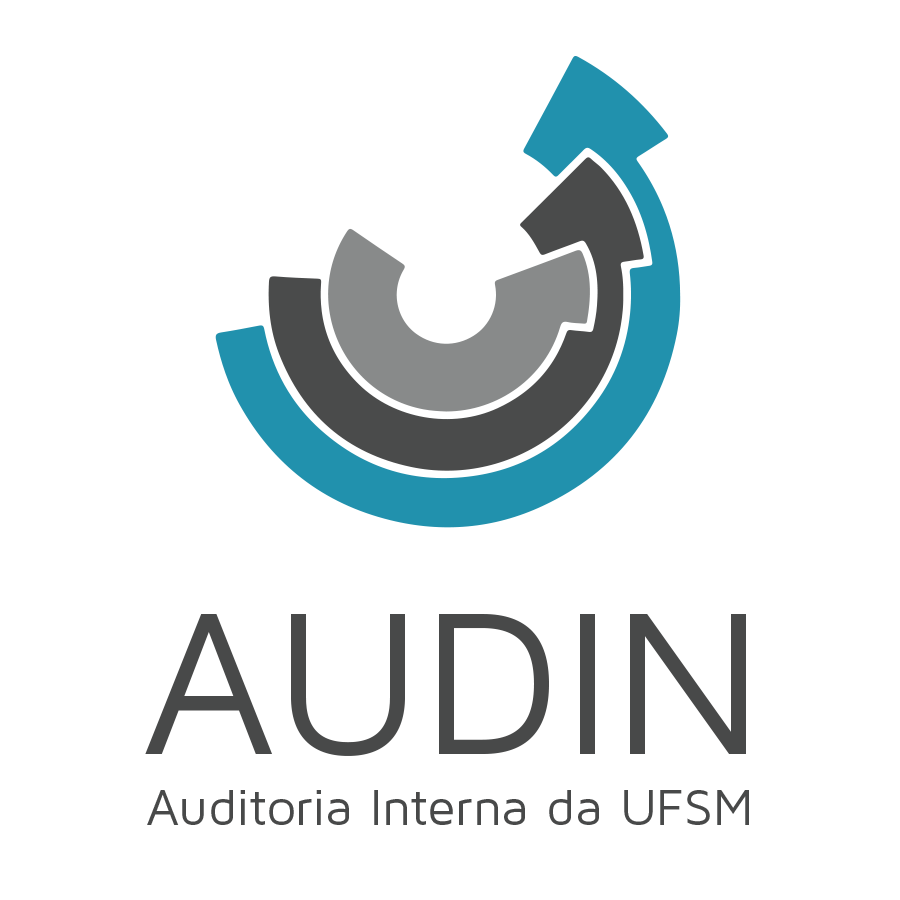 Papéis no Monitoramento
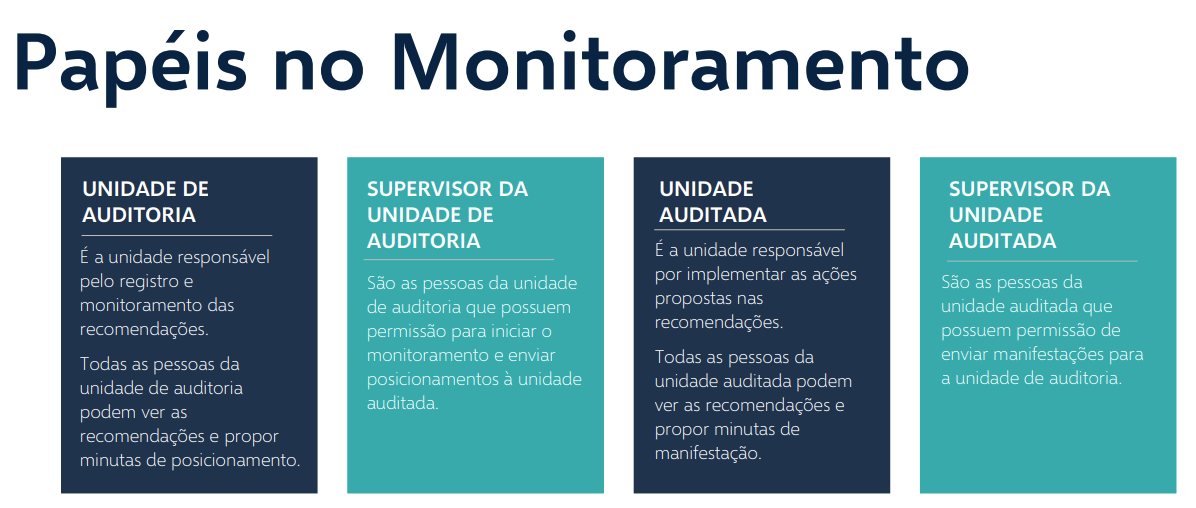 Fonte: E-AUD – Guia do sistema para Unidades de Auditoria Interna Governamental – CGU - Versão 2.1 – fevereiro/2021
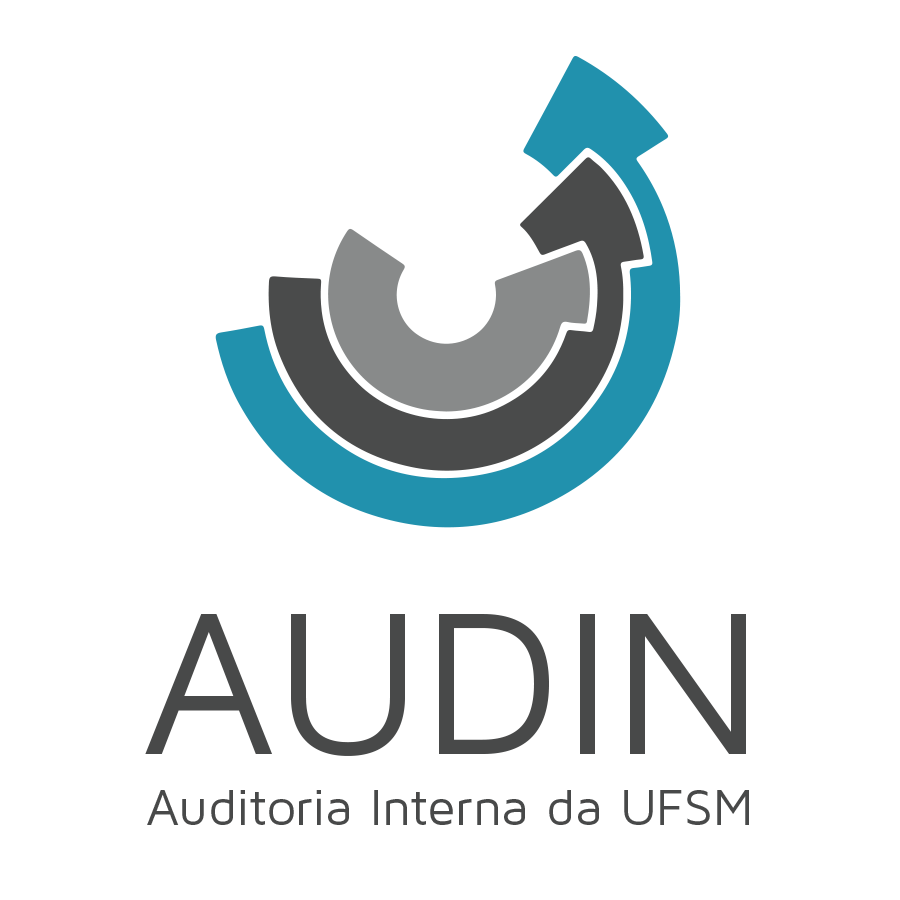 Essa opção deve ser usada quando deseja-se que uma outra pessoa que não o responsável se manifeste a respeito. Caso não haja necessidade, não precisa ser criada.
Interações
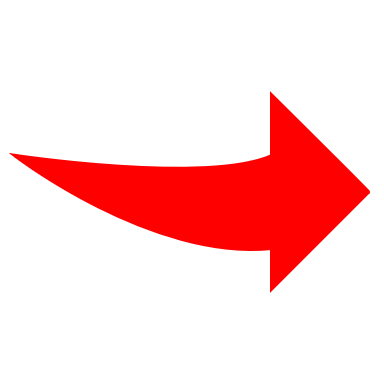 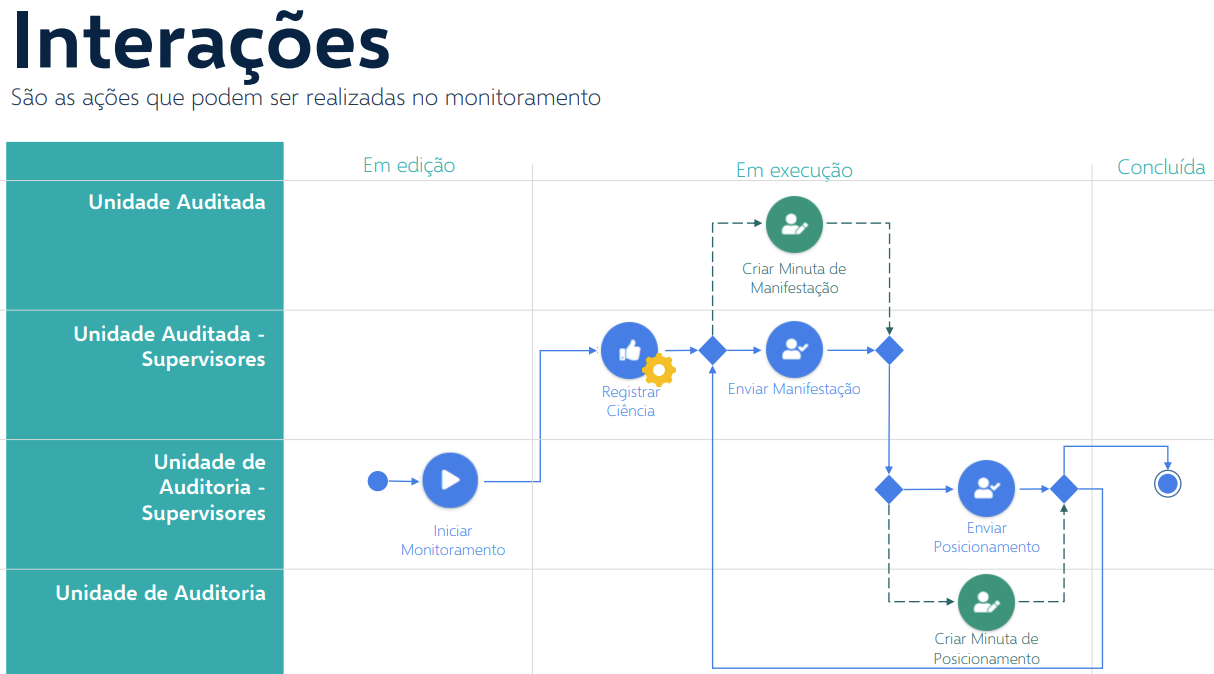 Fonte: E-AUD – Guia do sistema para Unidades de Auditoria Interna Governamental – CGU - Versão 2.1 – fevereiro/2021
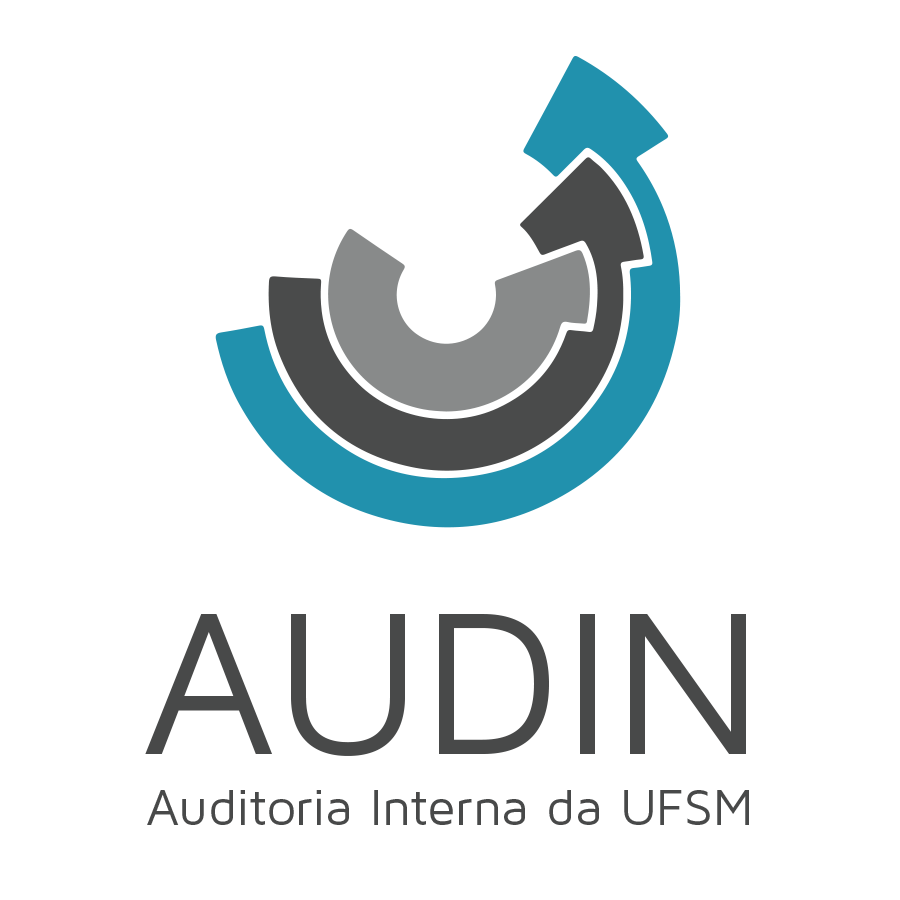 Sumário
1. LOCALIZAR recomendações/tarefas de sua unidade
2. ACESSAR o monitoramento das recomendações
3. ENVIAR manifestações à auditoria
4. CRIAR minuta de manifestação
5. CRIAR manifestação a partir de minuta
OBSERVAÇÕES IMPORTANTES
1. LOCALIZAR recomendações/tarefas de sua unidade
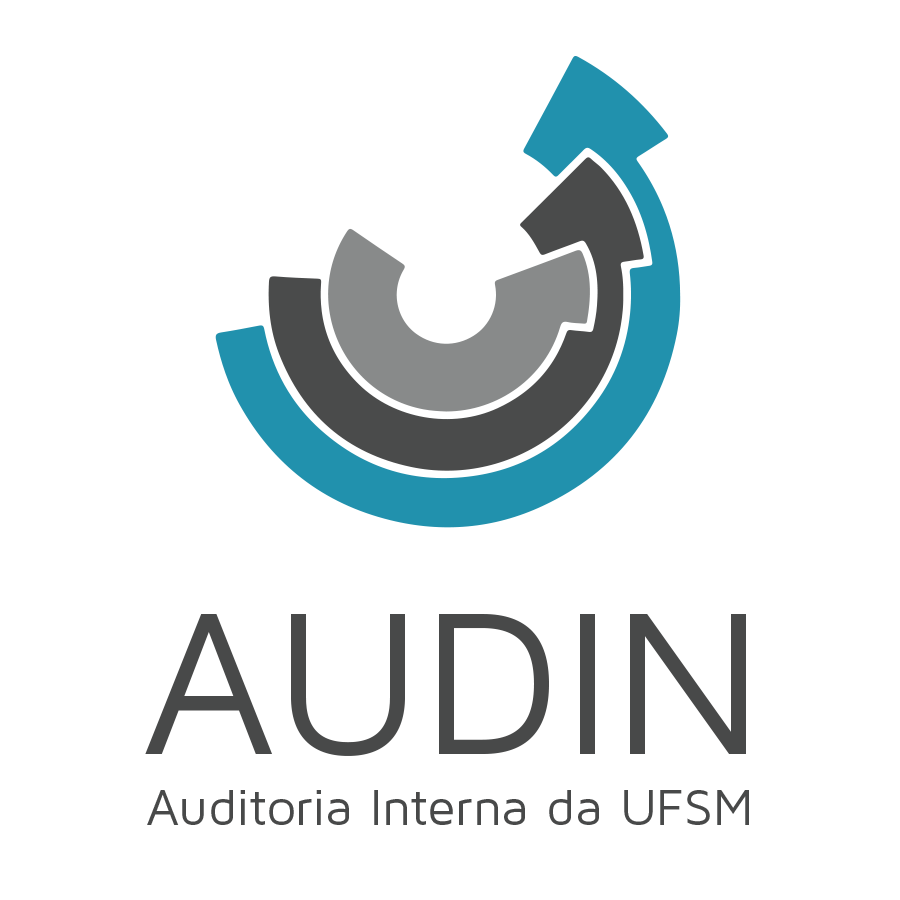 Tela inicial do sistema
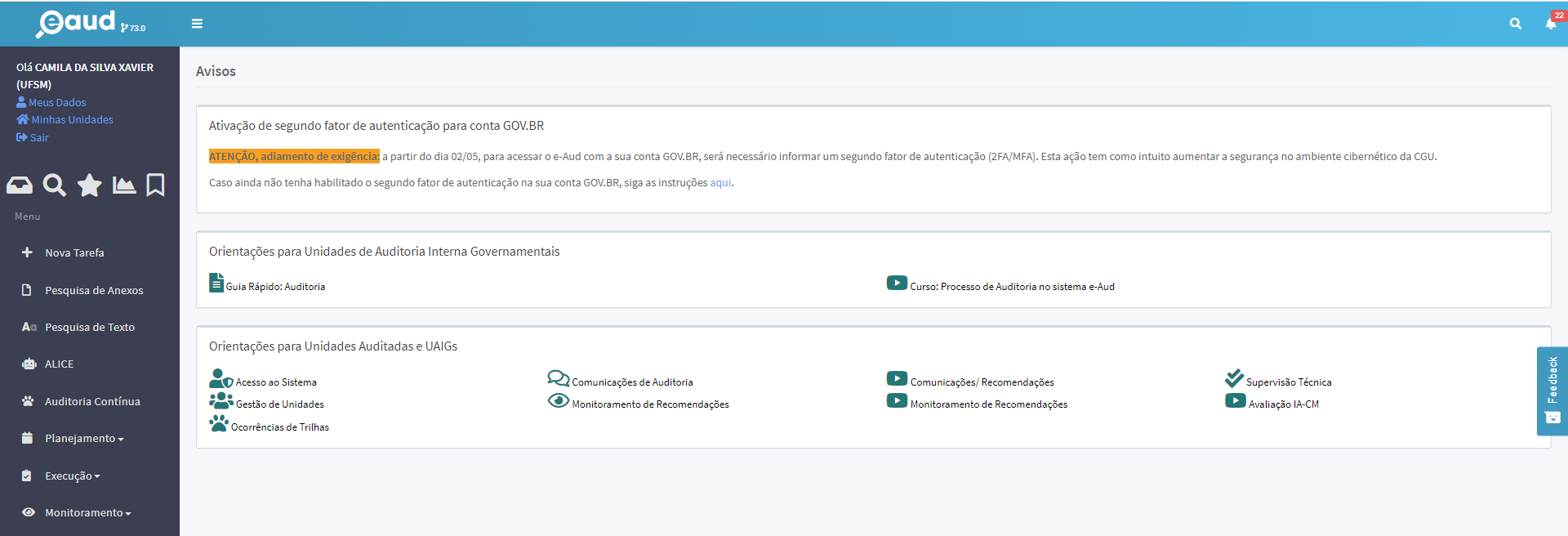 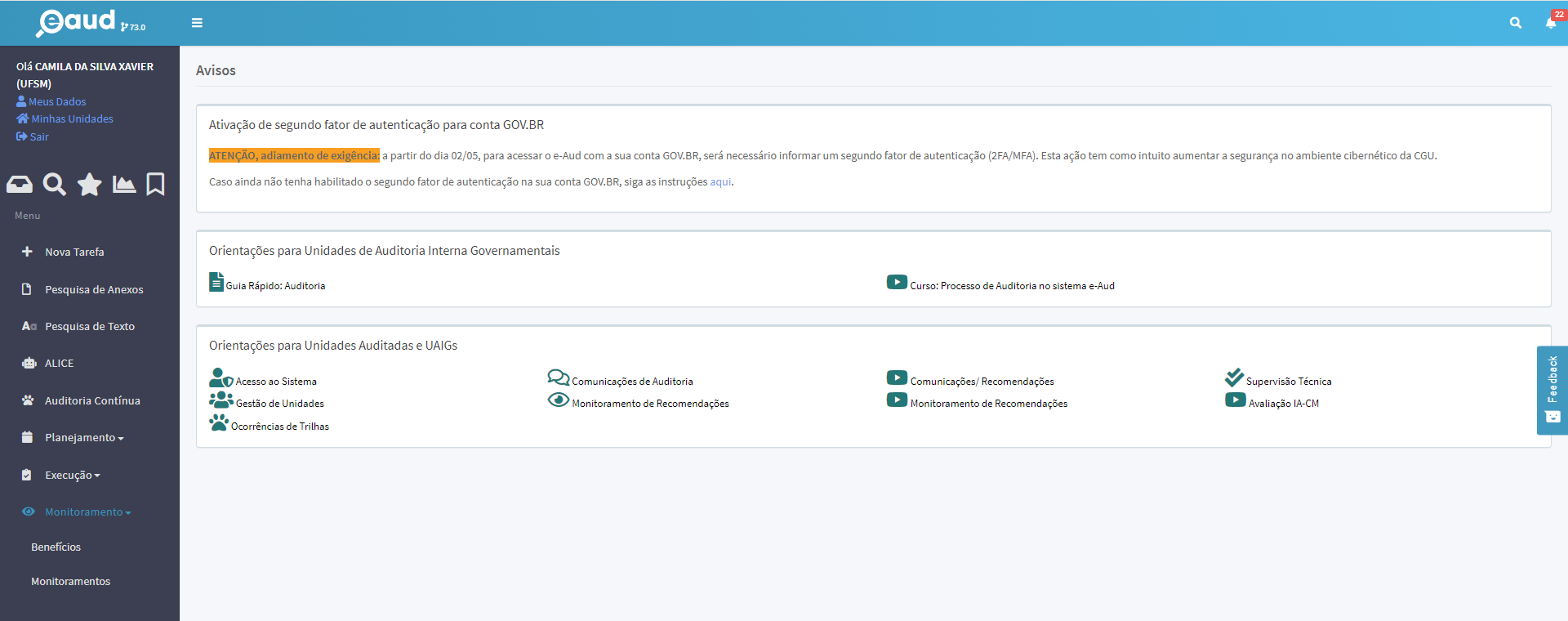 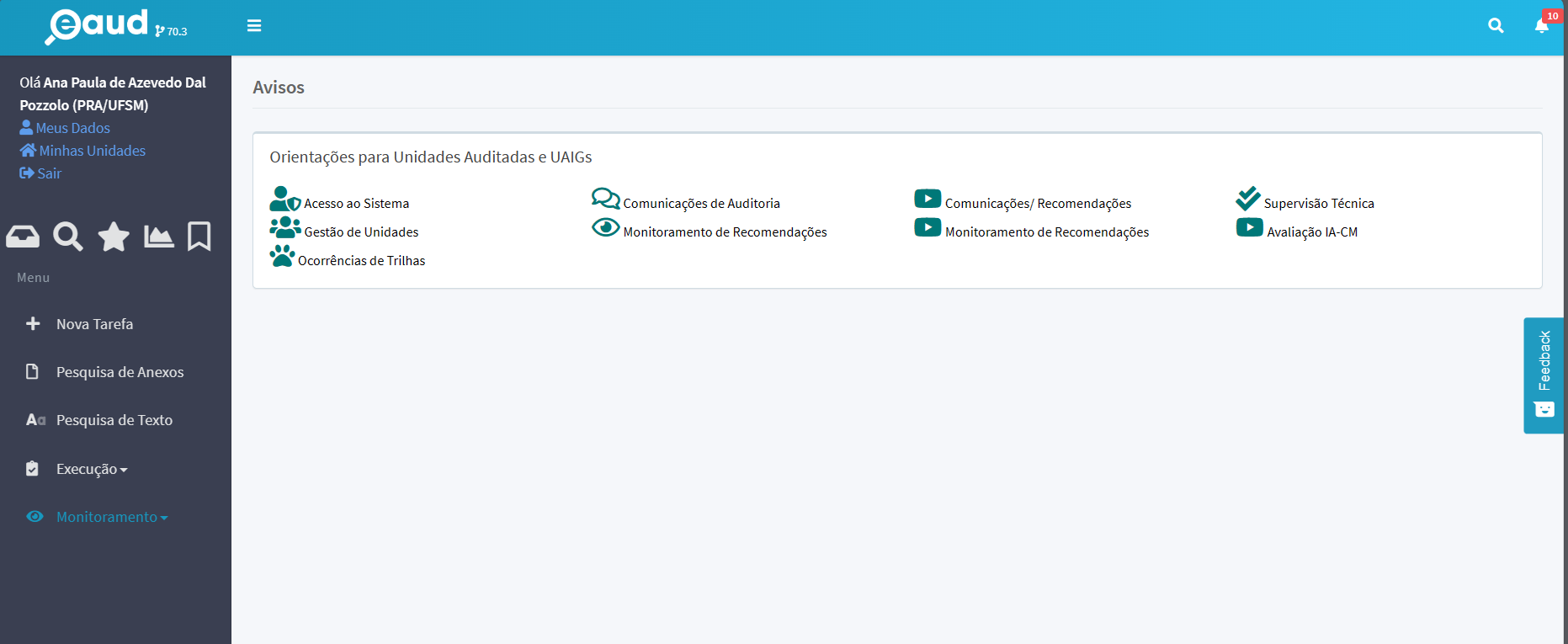 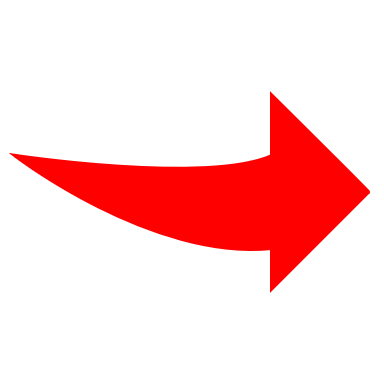 Acesse AQUI
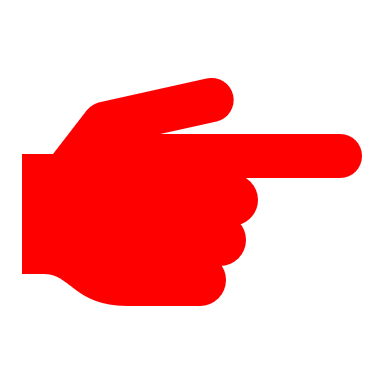 Acione a seta e clique em “monitoramentos”
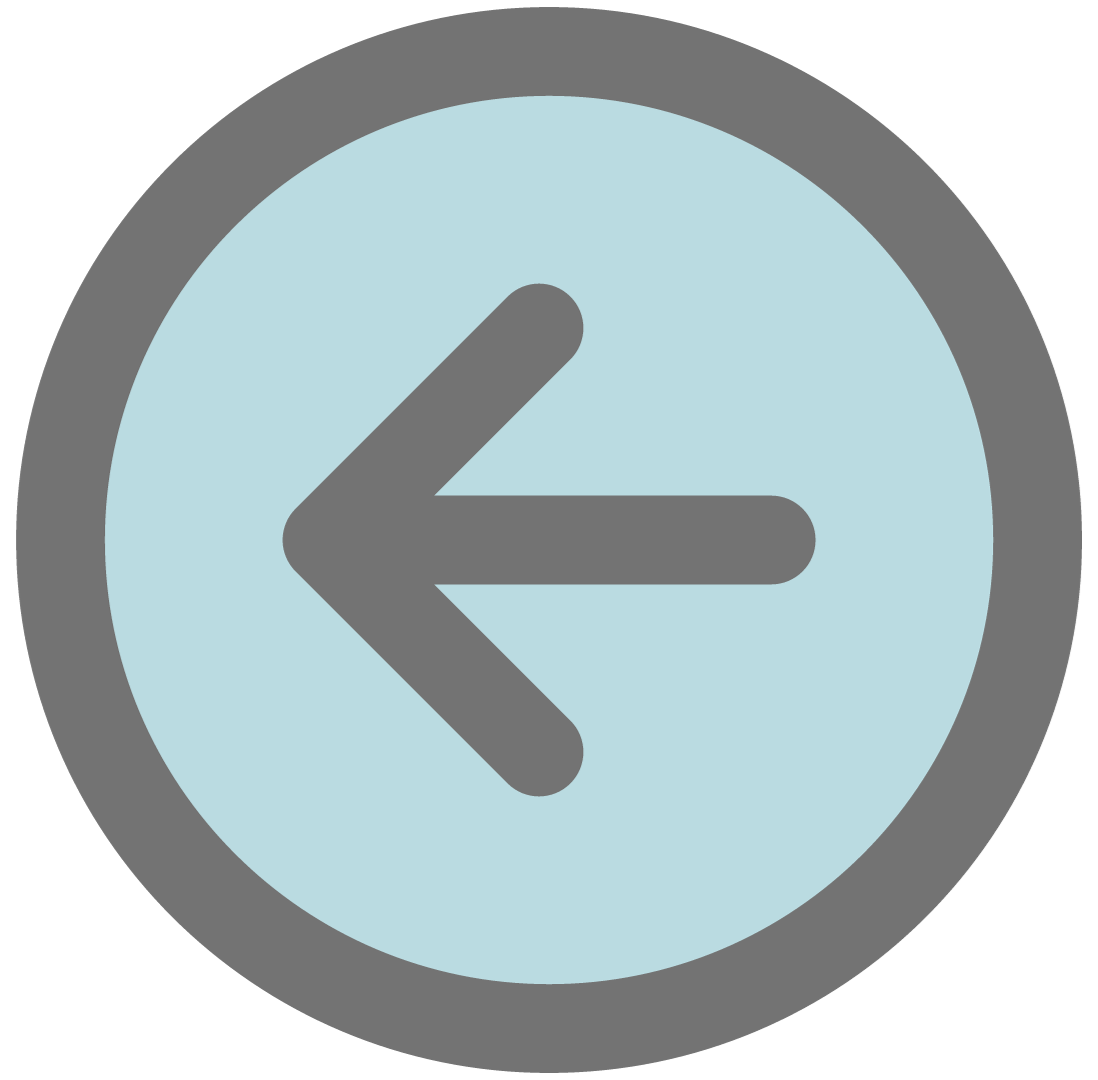 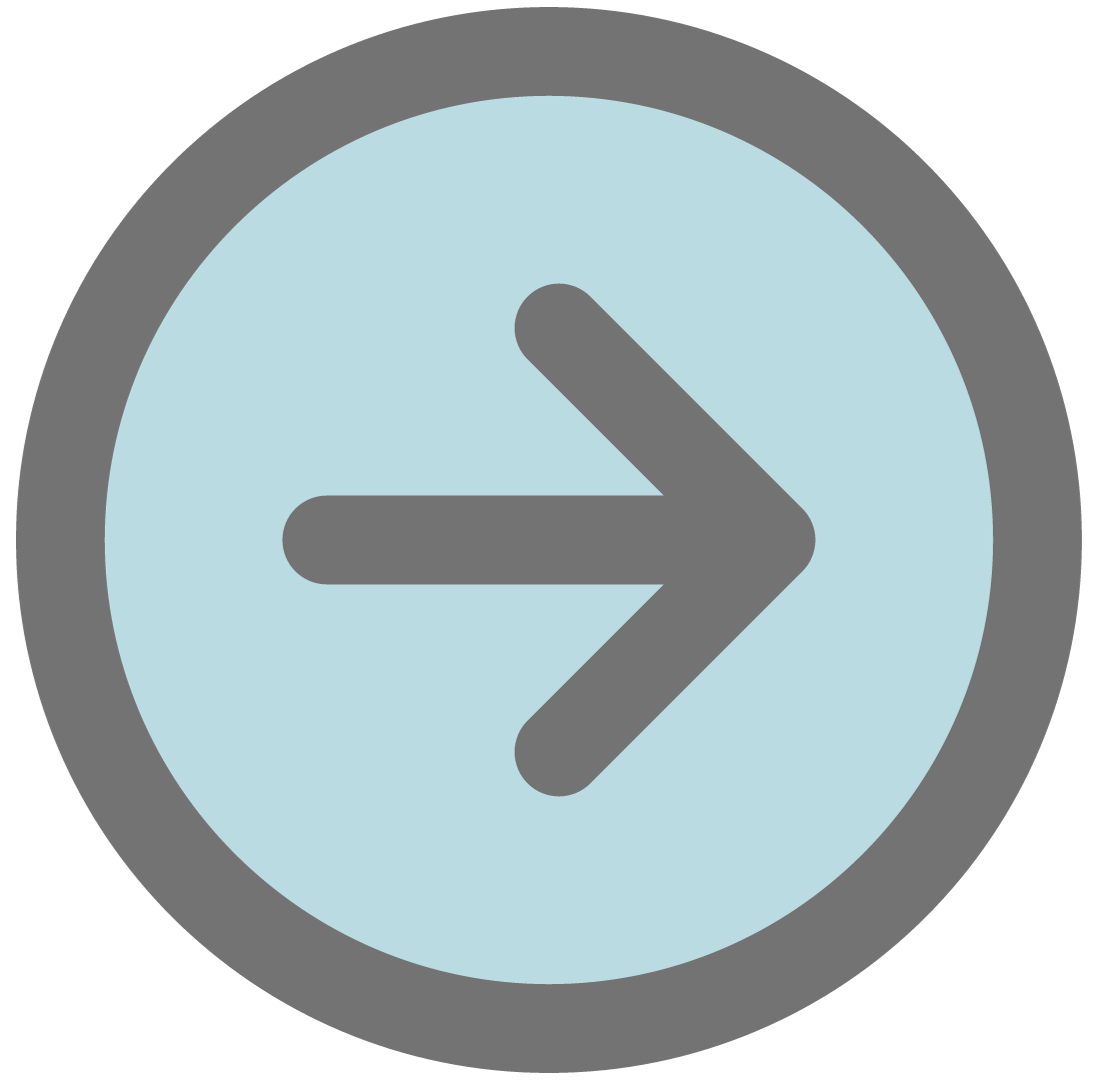 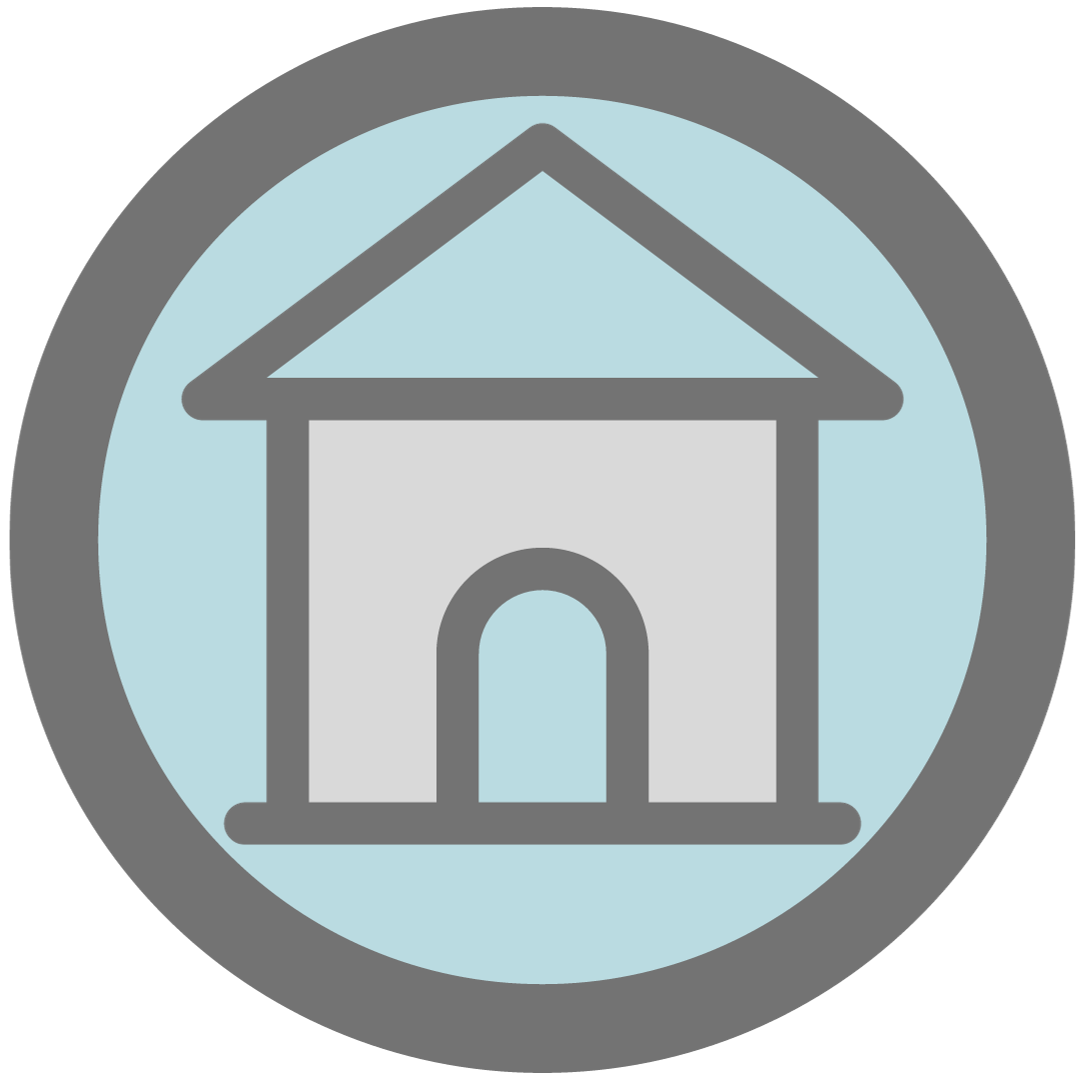 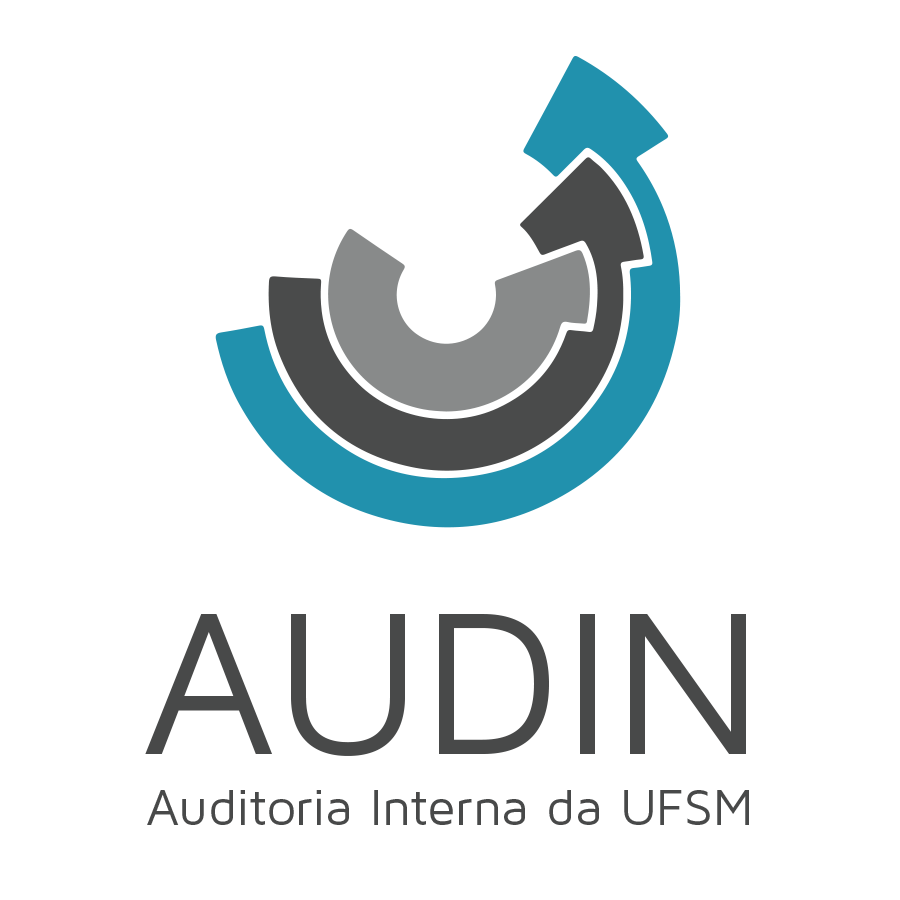 O sistema irá gerar uma lista de RECOMENDAÇÕES com dois filtros definidos:
Tarefas modificadas nos últimos 30 dias
Tarefas não concluídas e não Canceladas
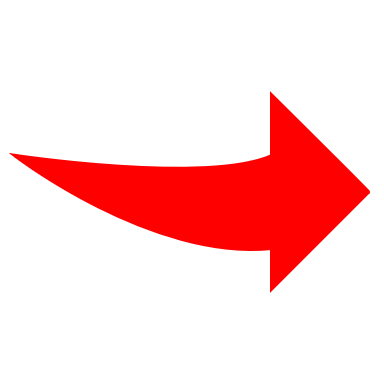 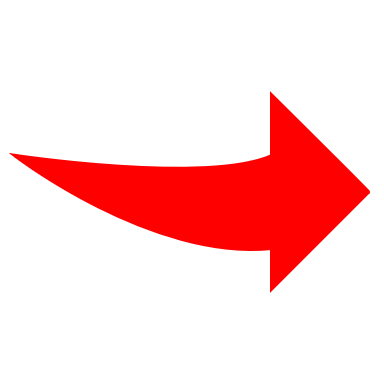 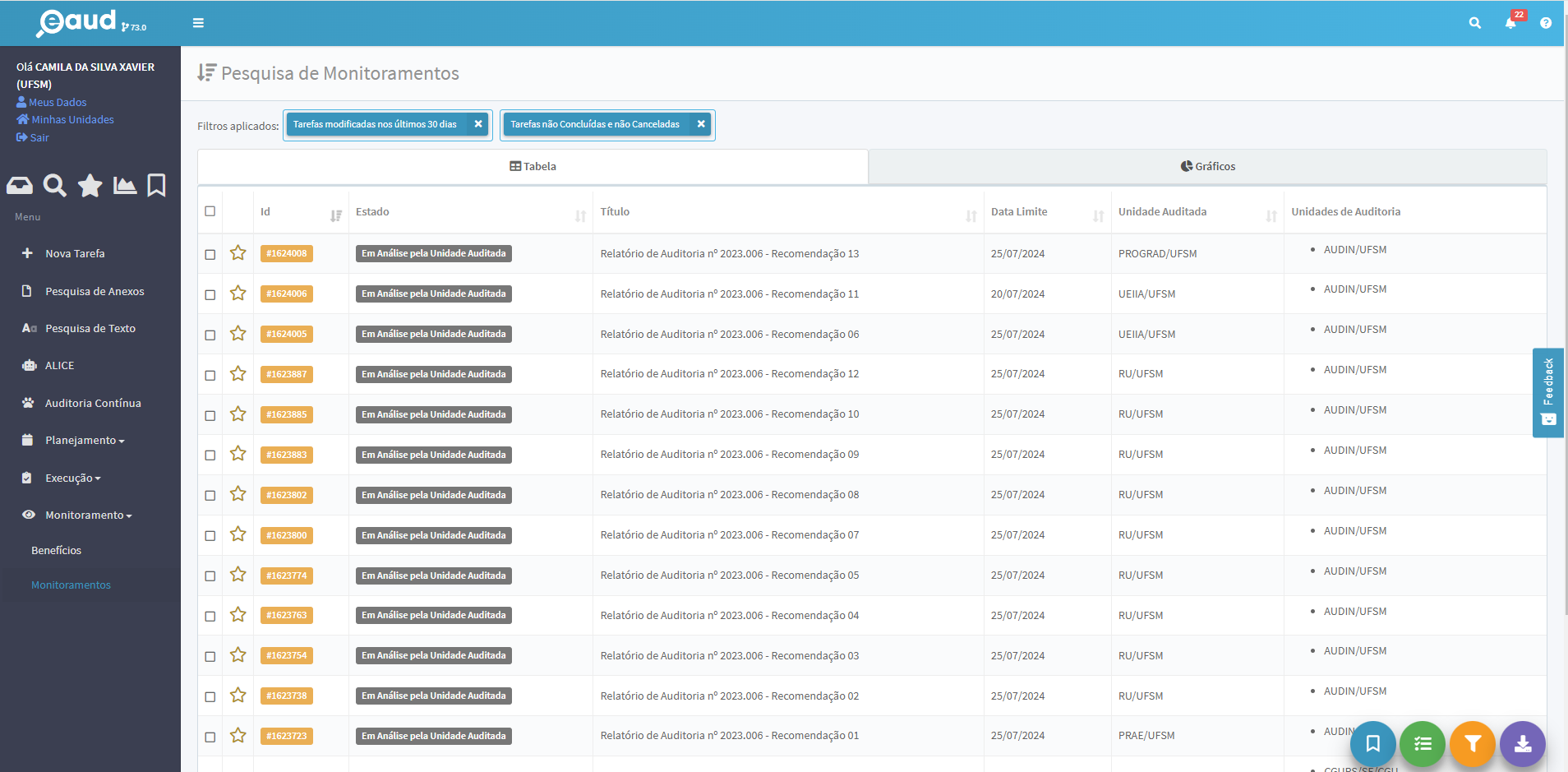 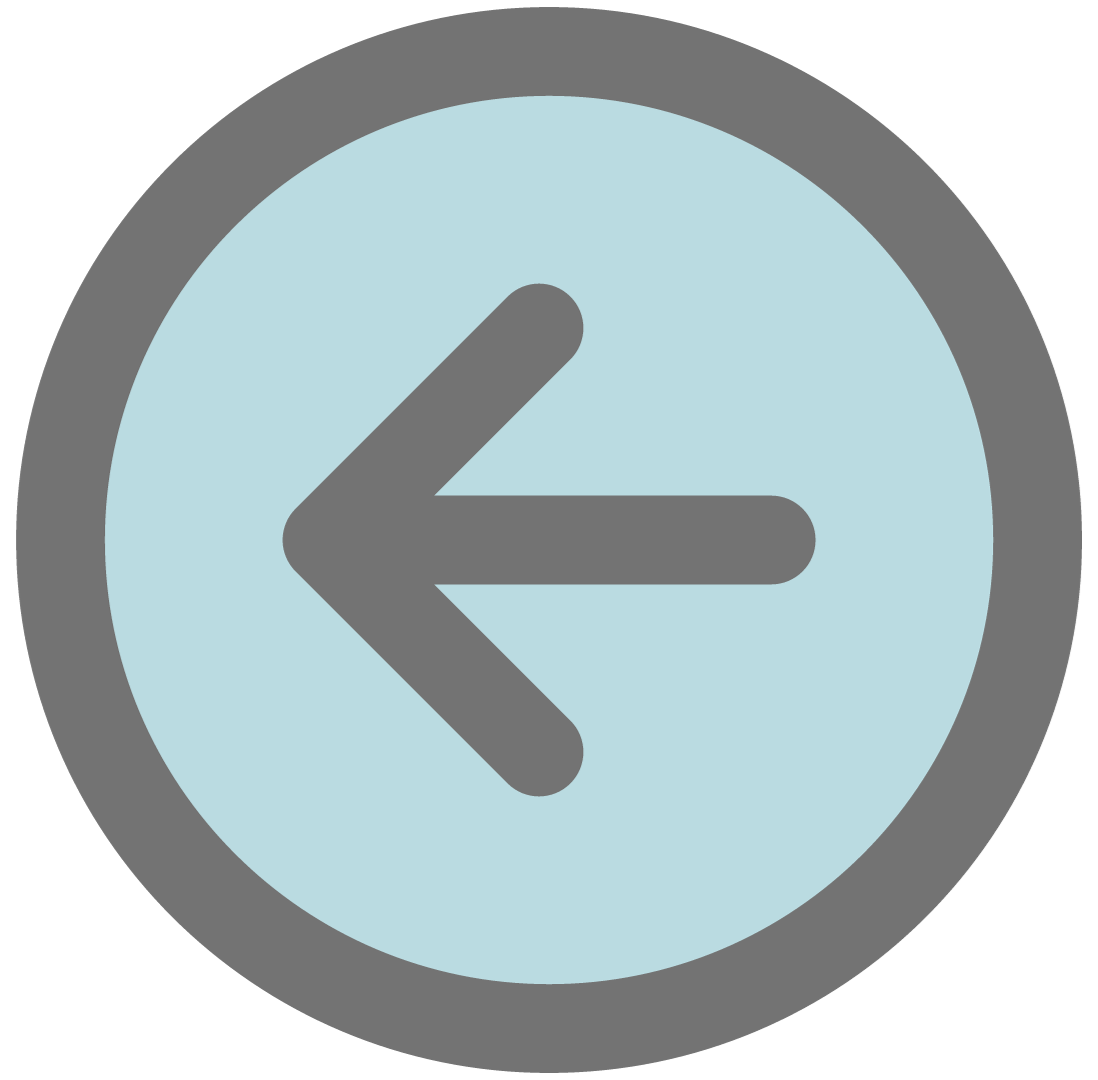 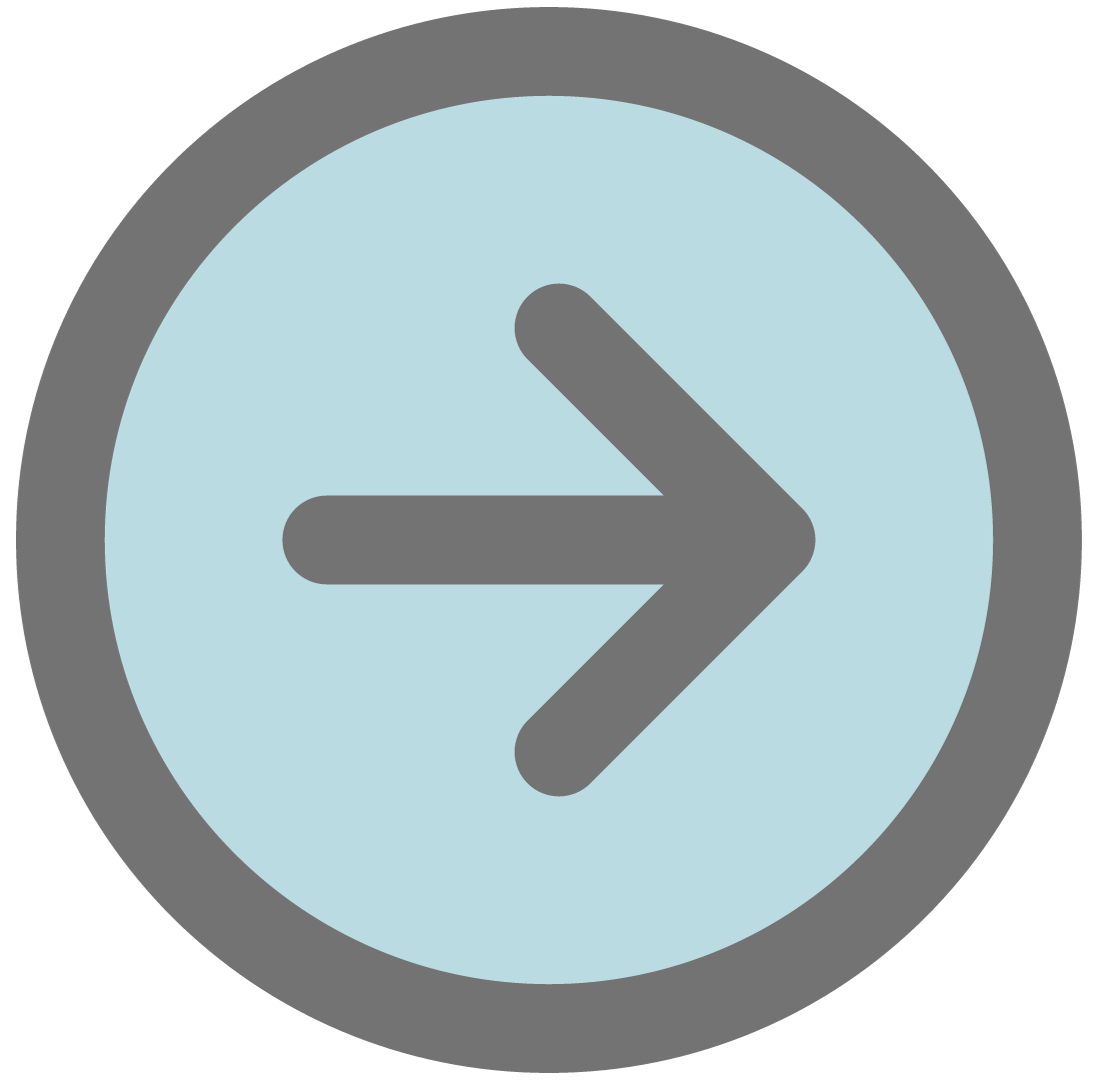 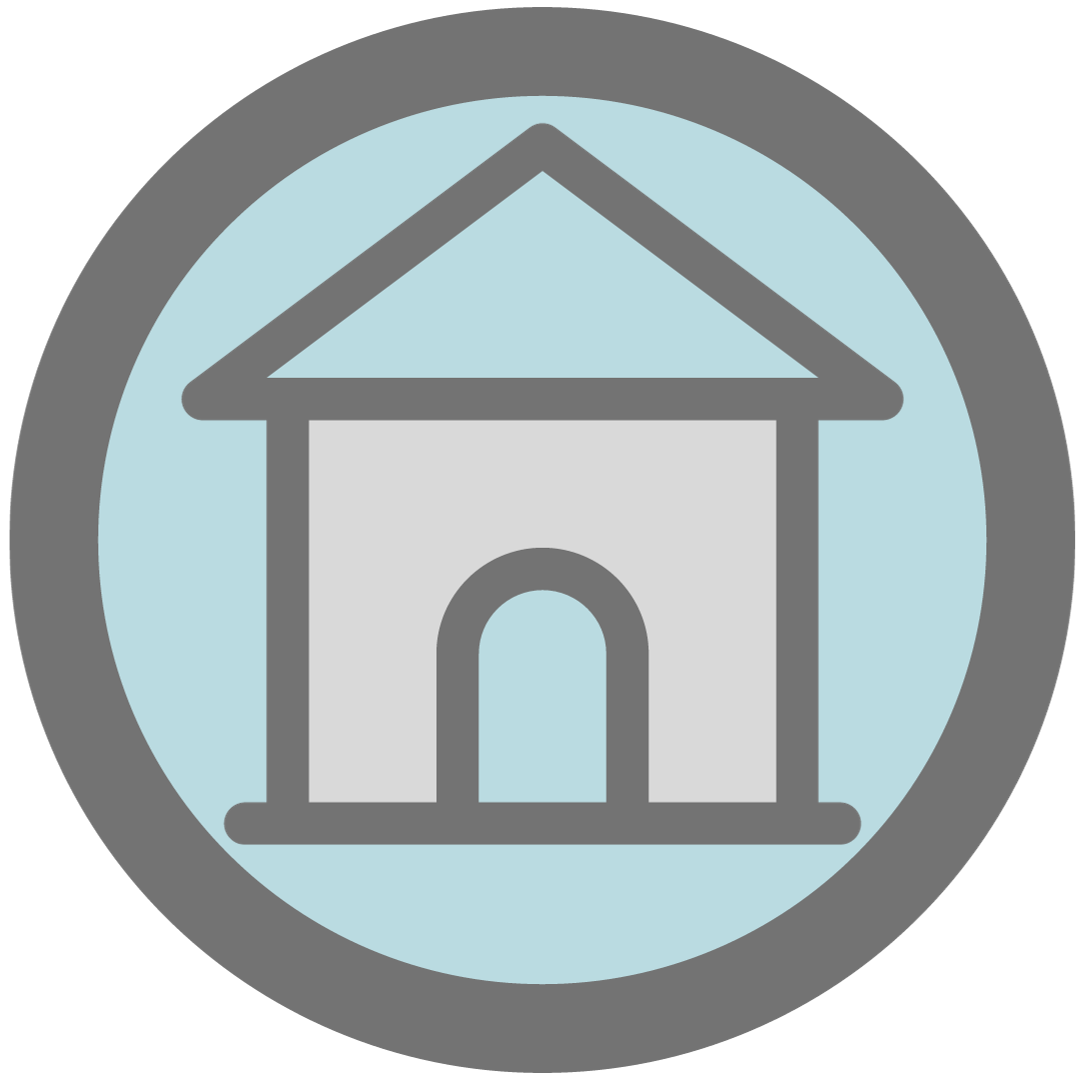 Para modificar os filtros, basta clicar no ícone abaixo e escolher, dentre as opções, o que você precisa.
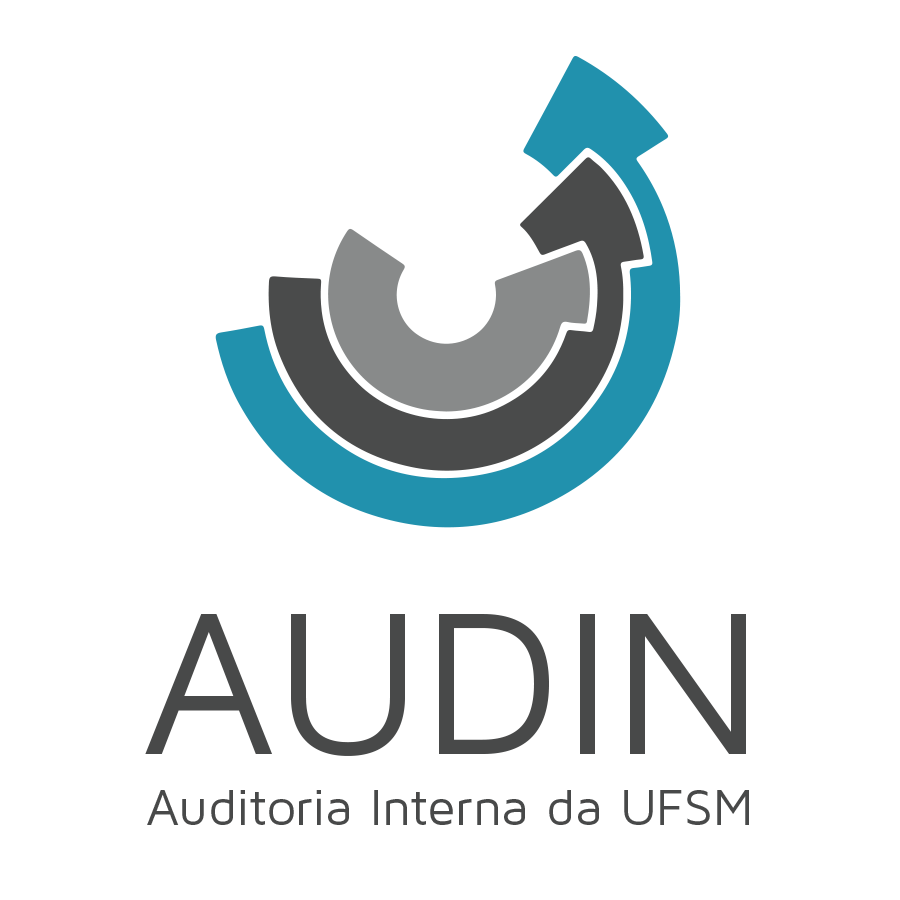 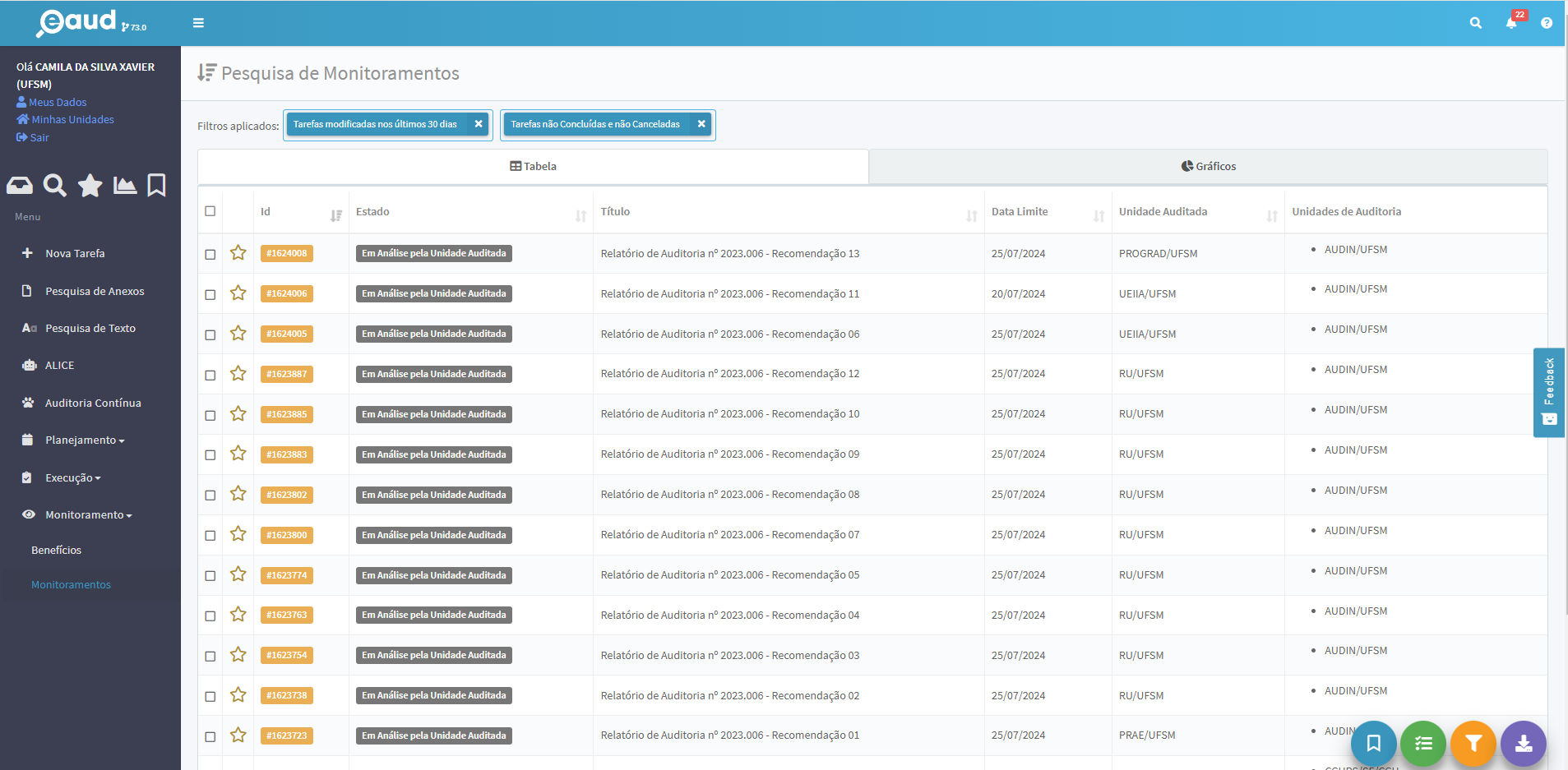 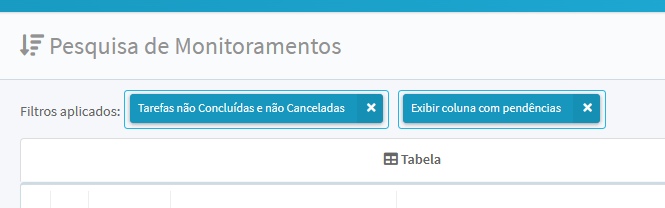 FILTRO
Sugestão de filtros
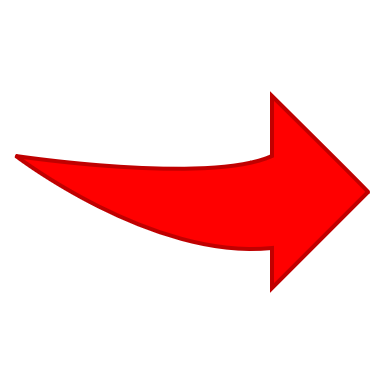 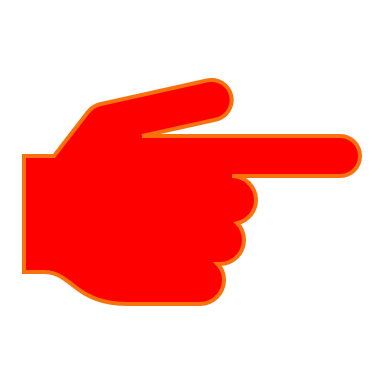 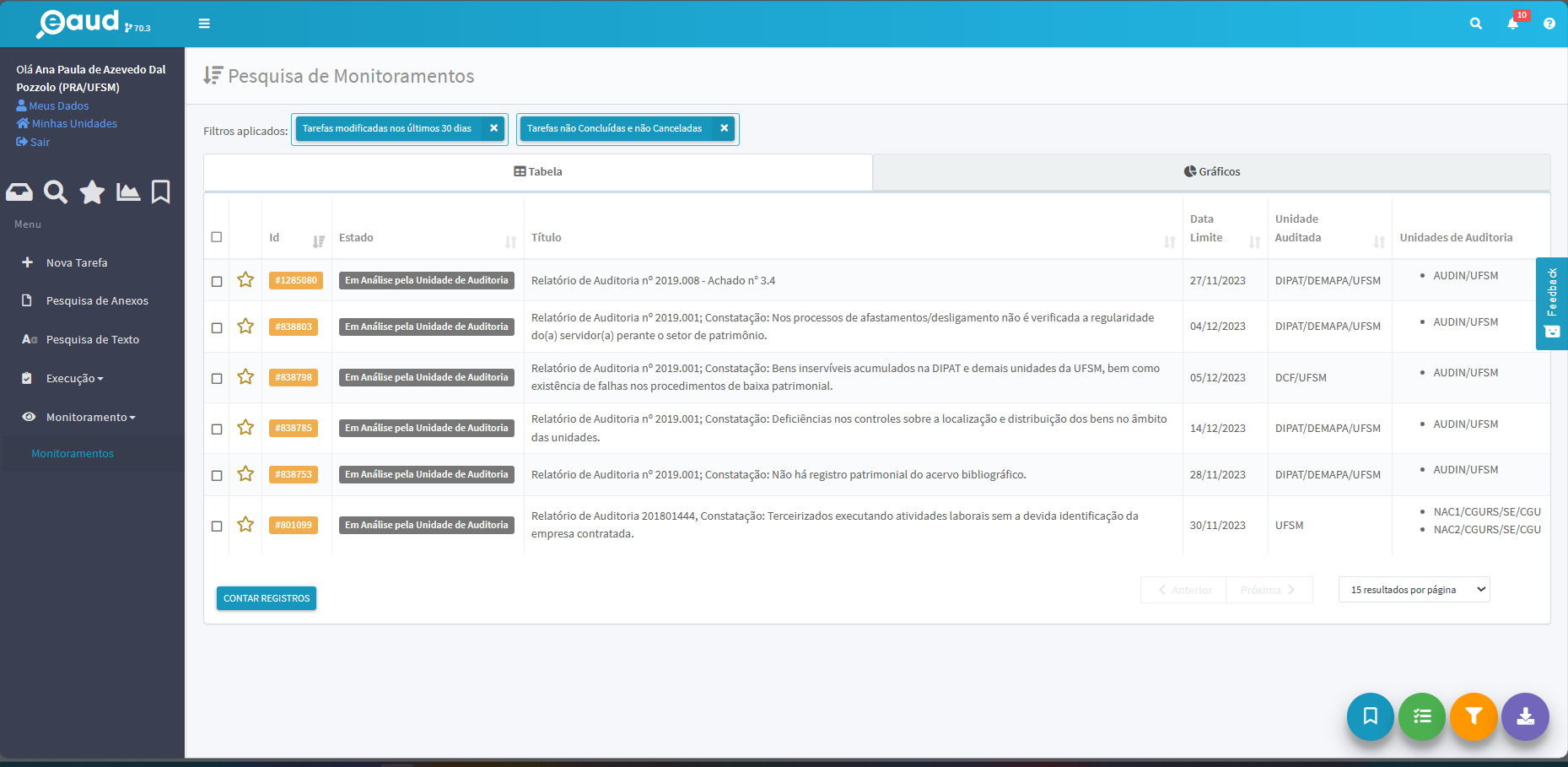 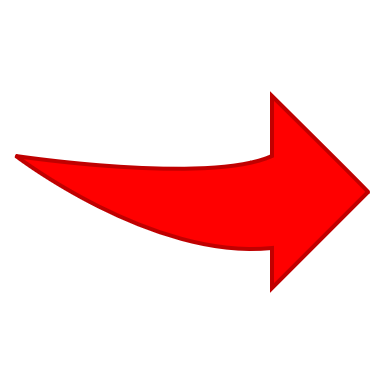 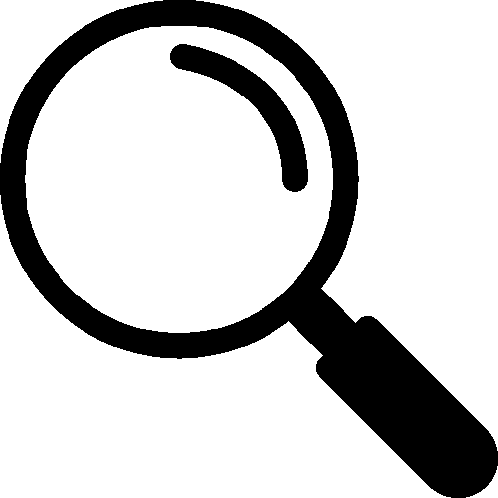 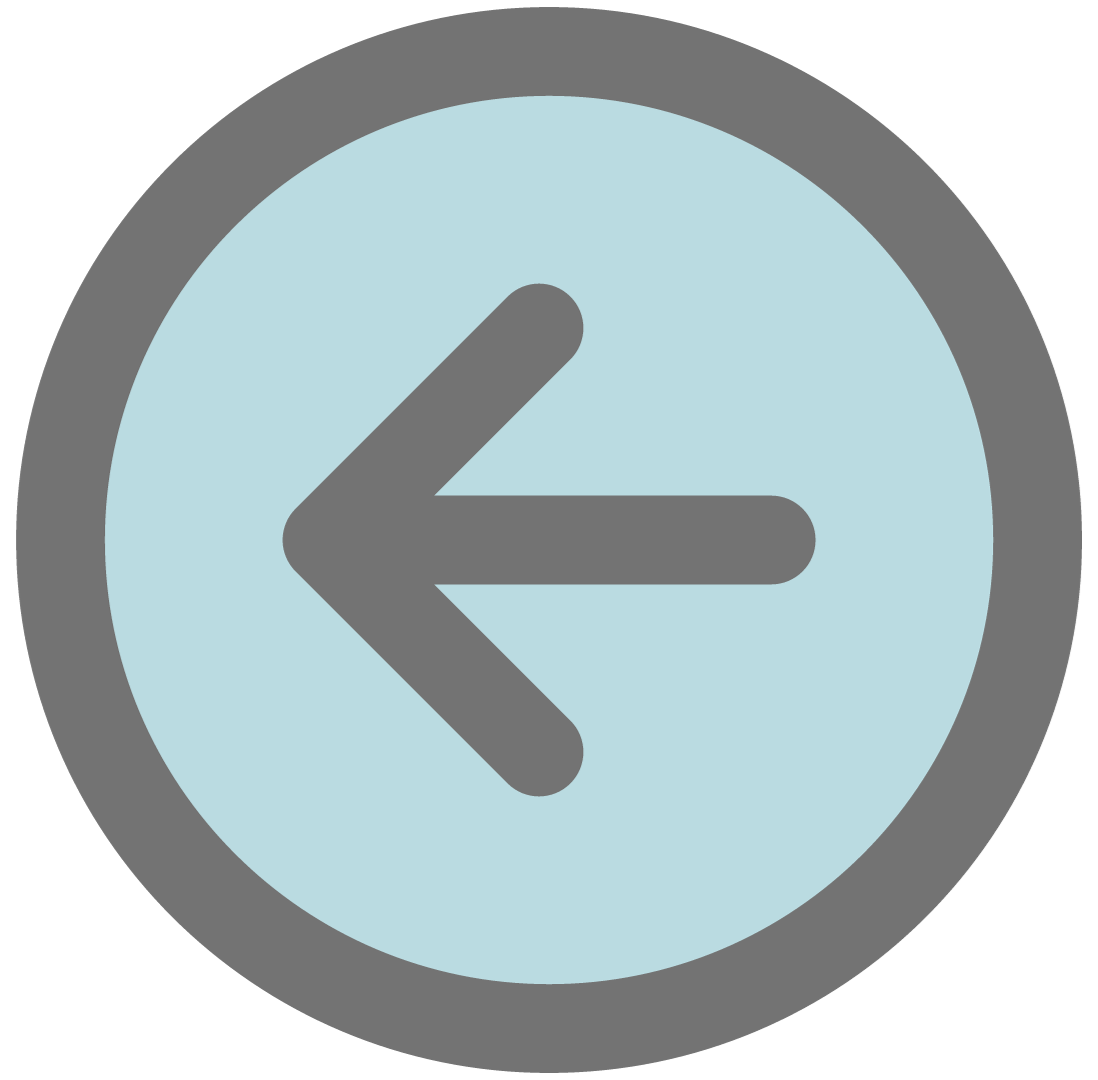 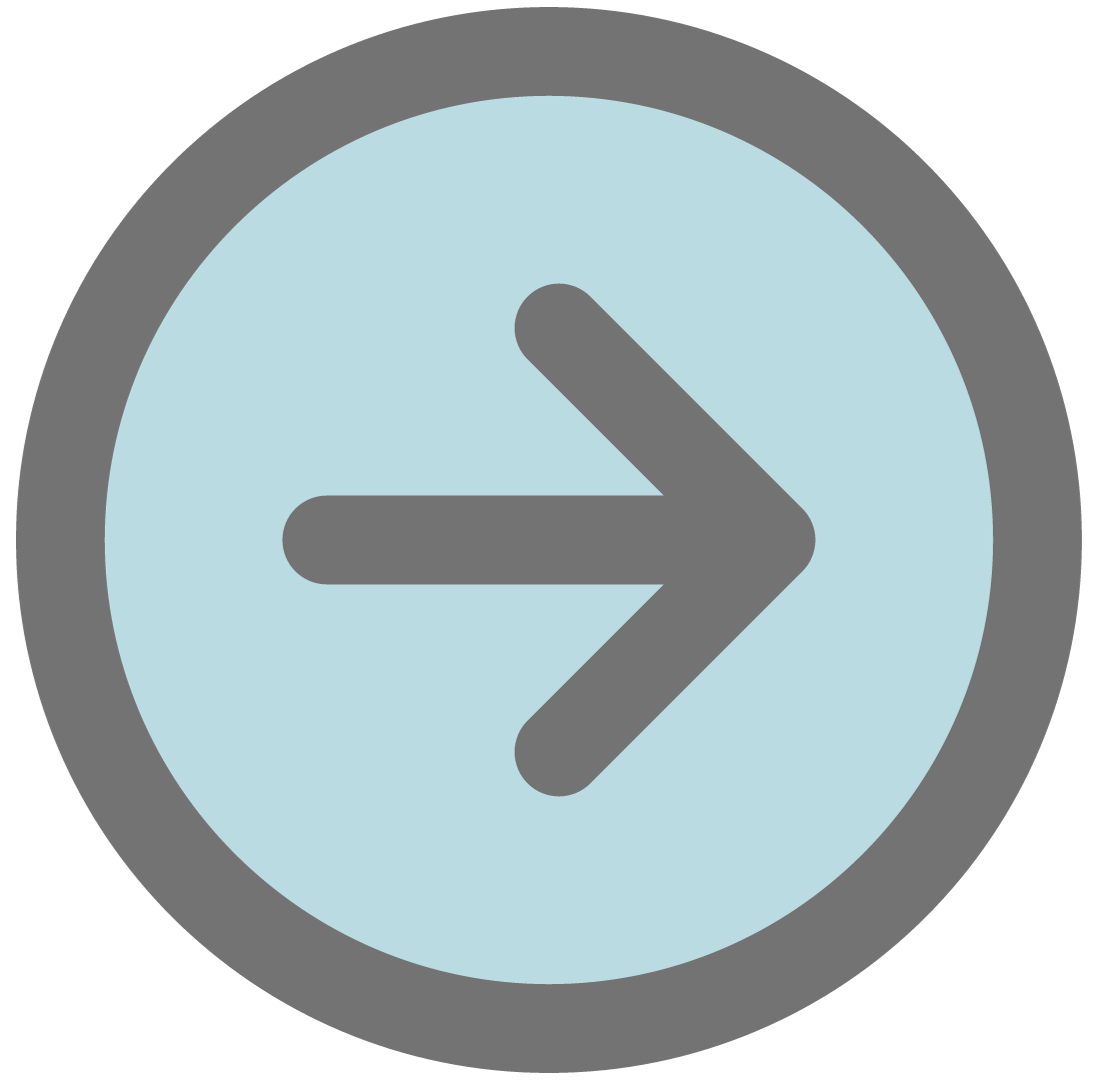 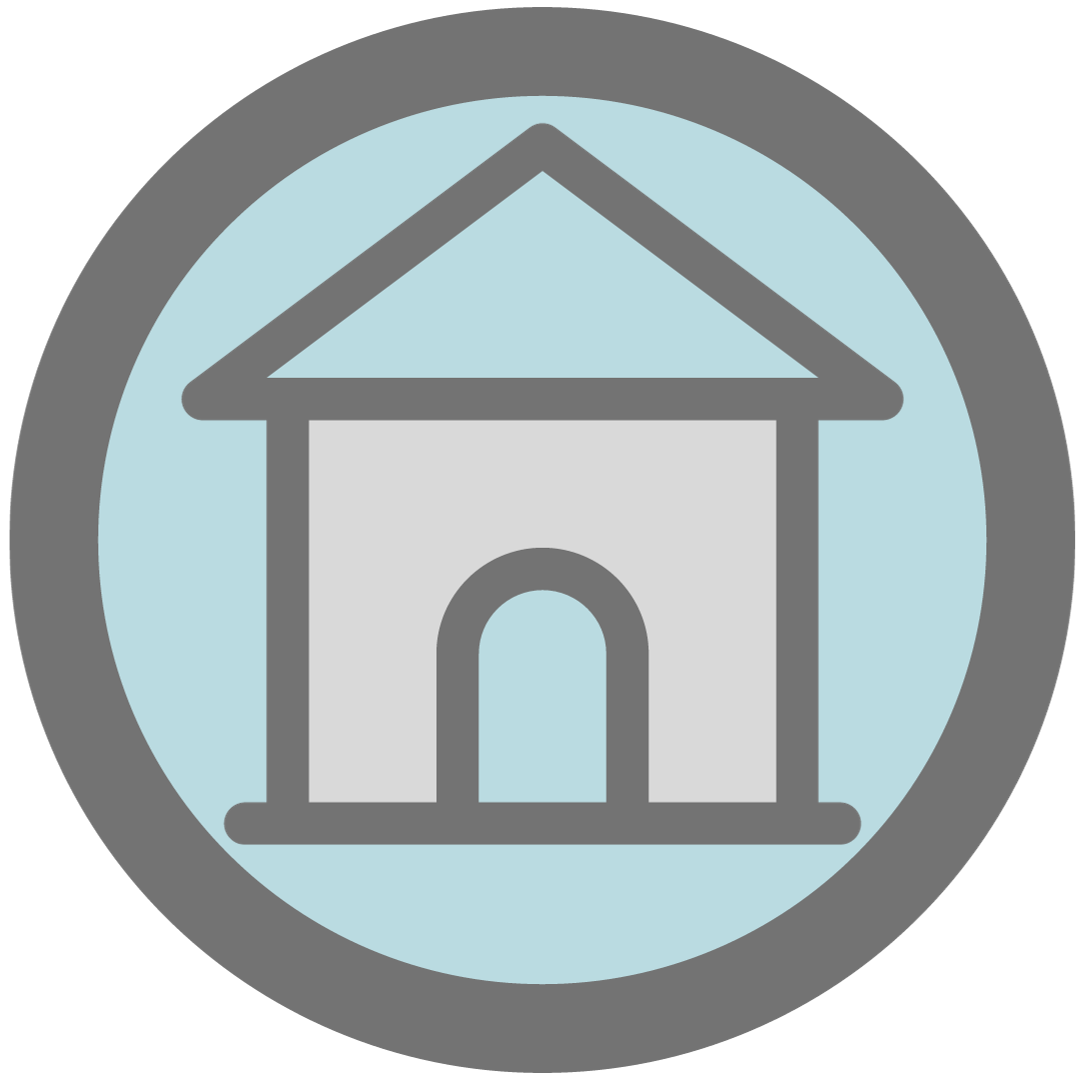 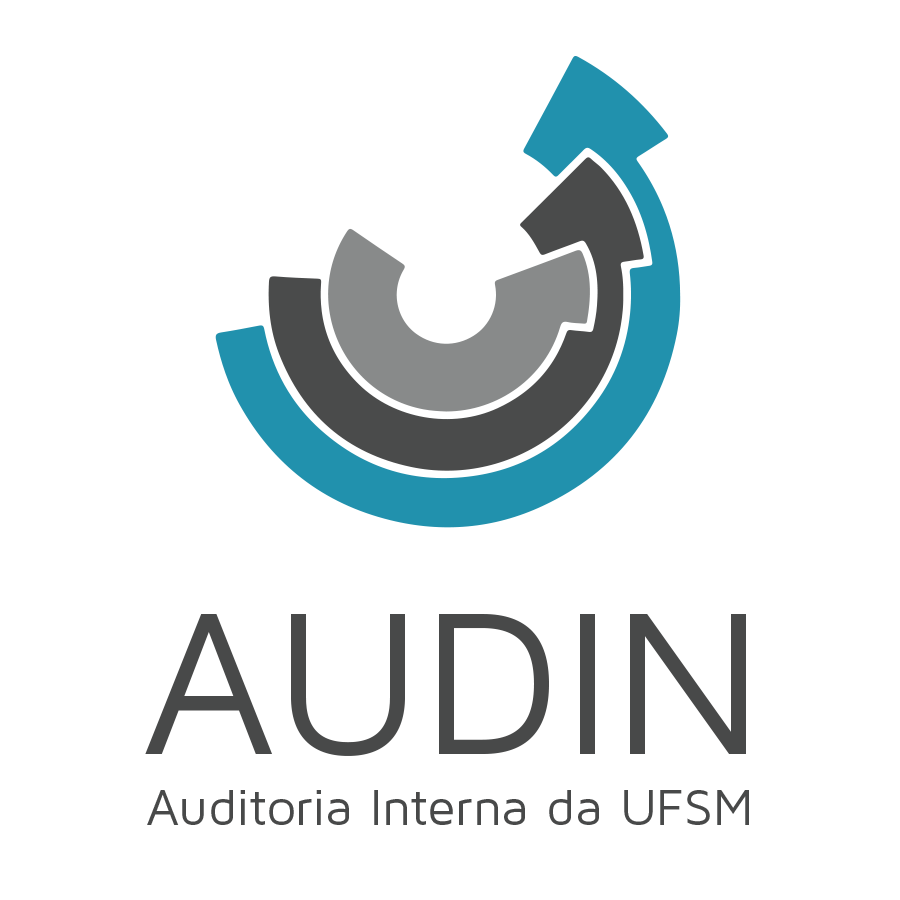 2. ACESSAR o monitoramento das recomendações
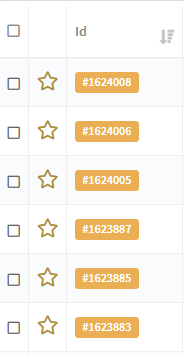 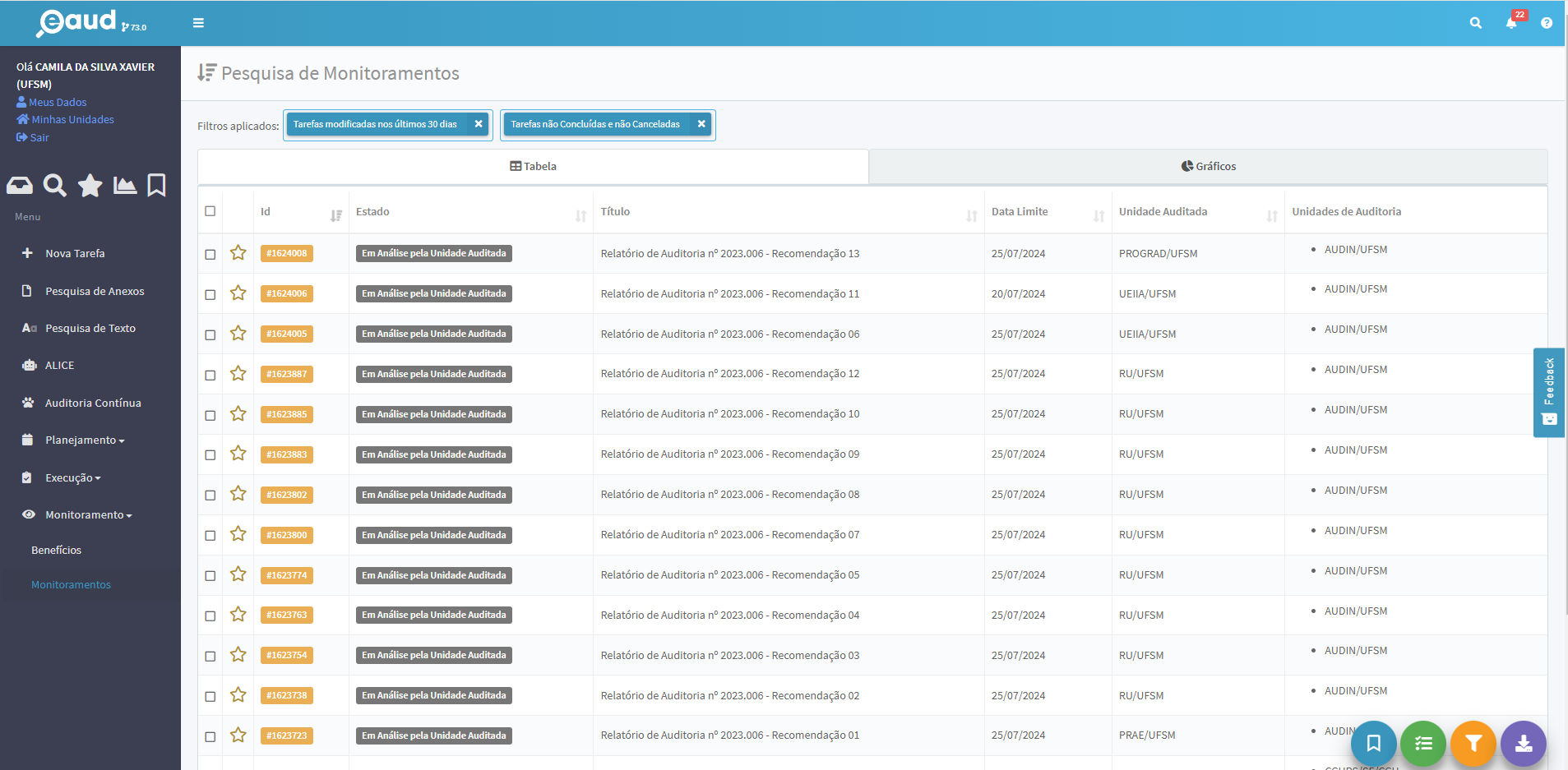 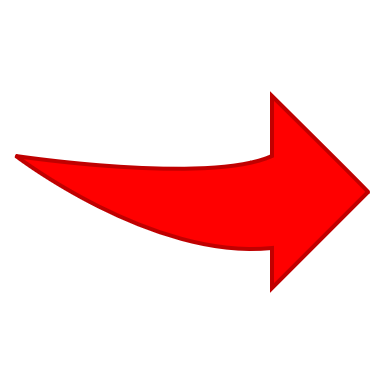 Basta clicar no ícone contendo o número da recomendação para acessar seu conteúdo e todo o histórico do monitoramento.
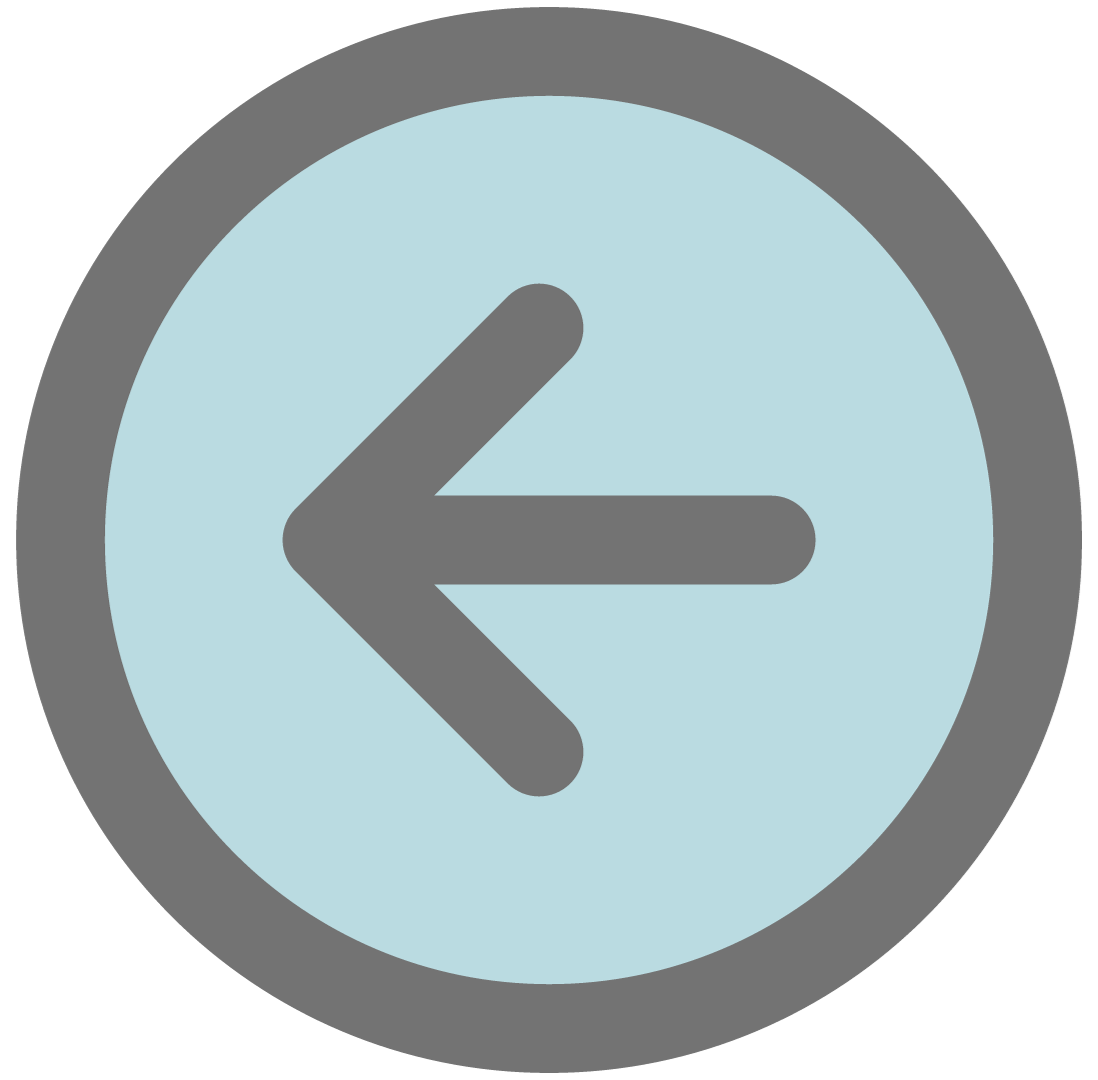 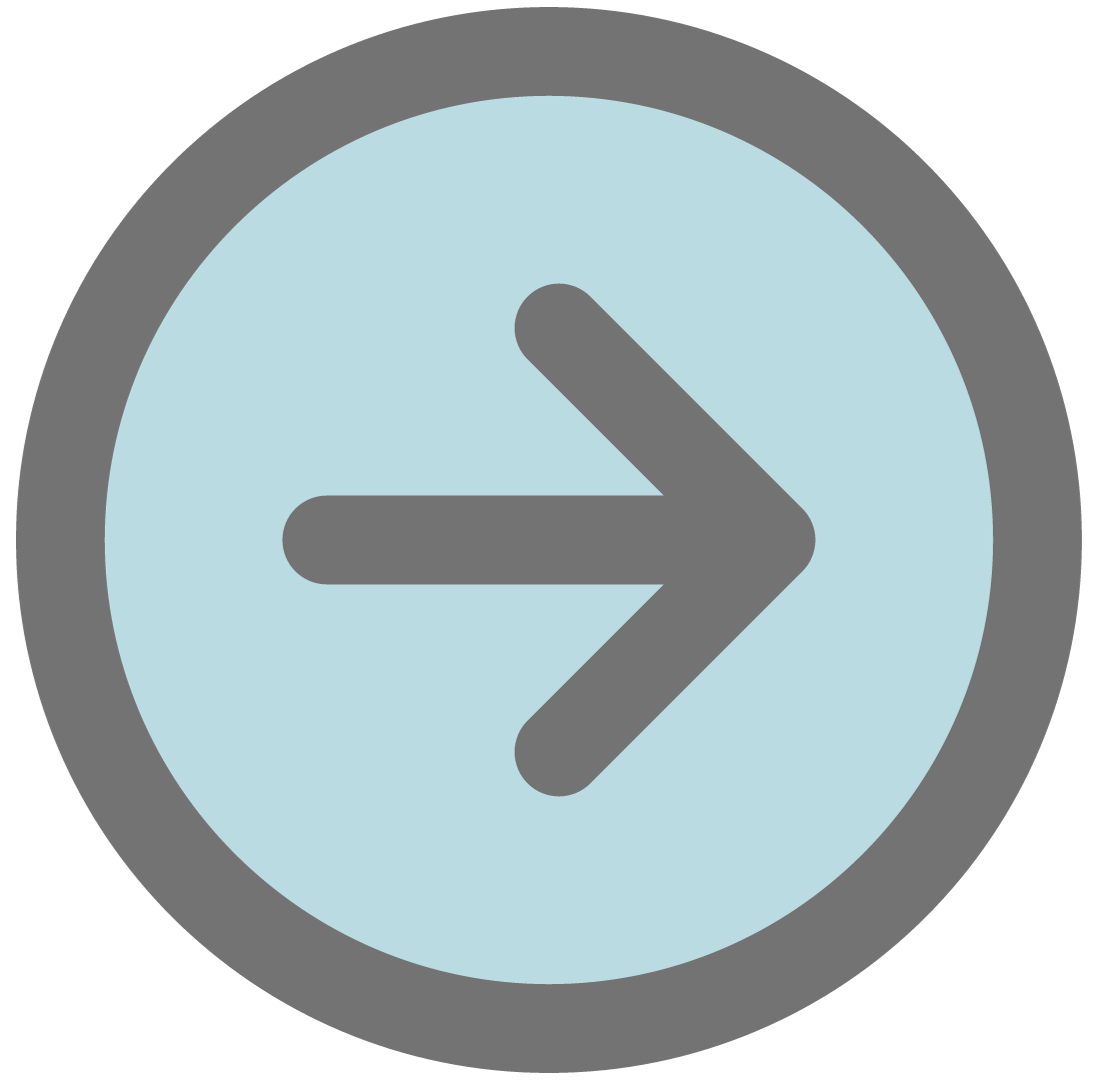 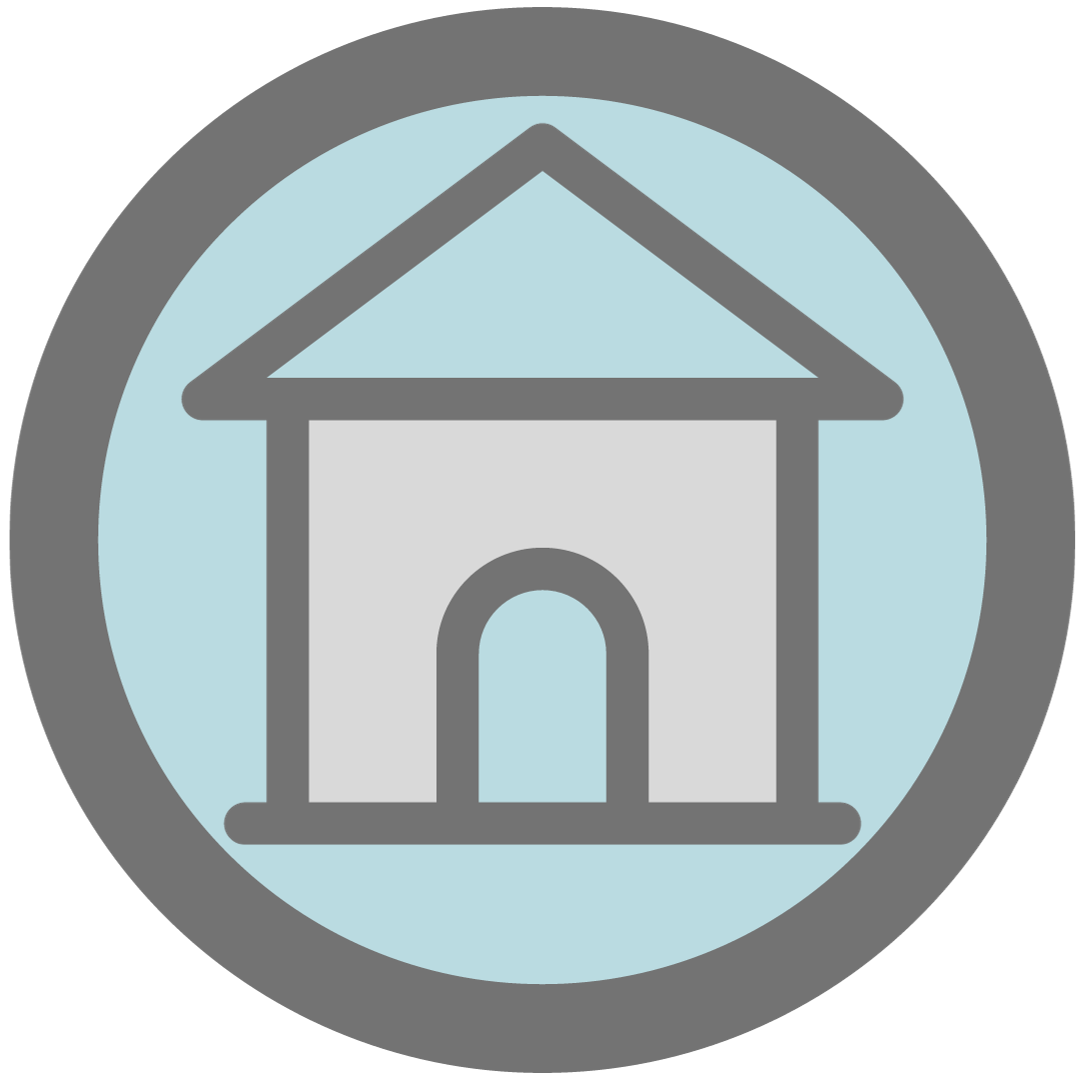 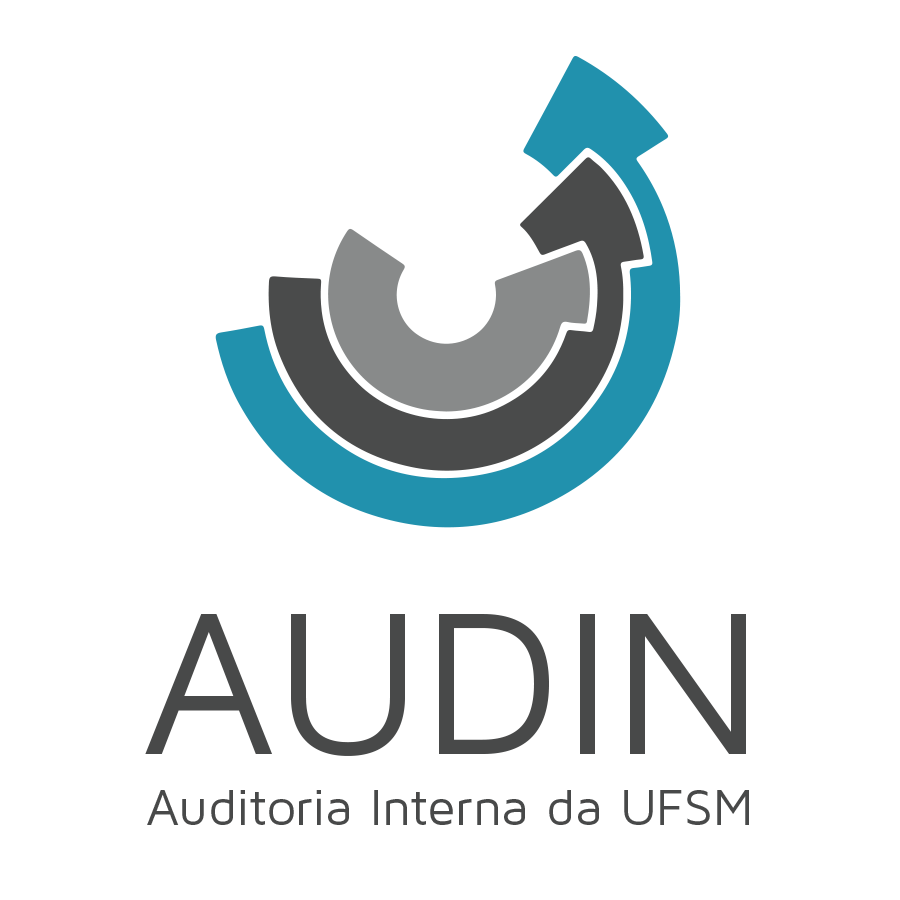 3. ENVIAR manifestações à auditoria
O Supervisor da Unidade pode clicar em “enviar manifestação”, formular sua resposta e remetê-la à Audin.
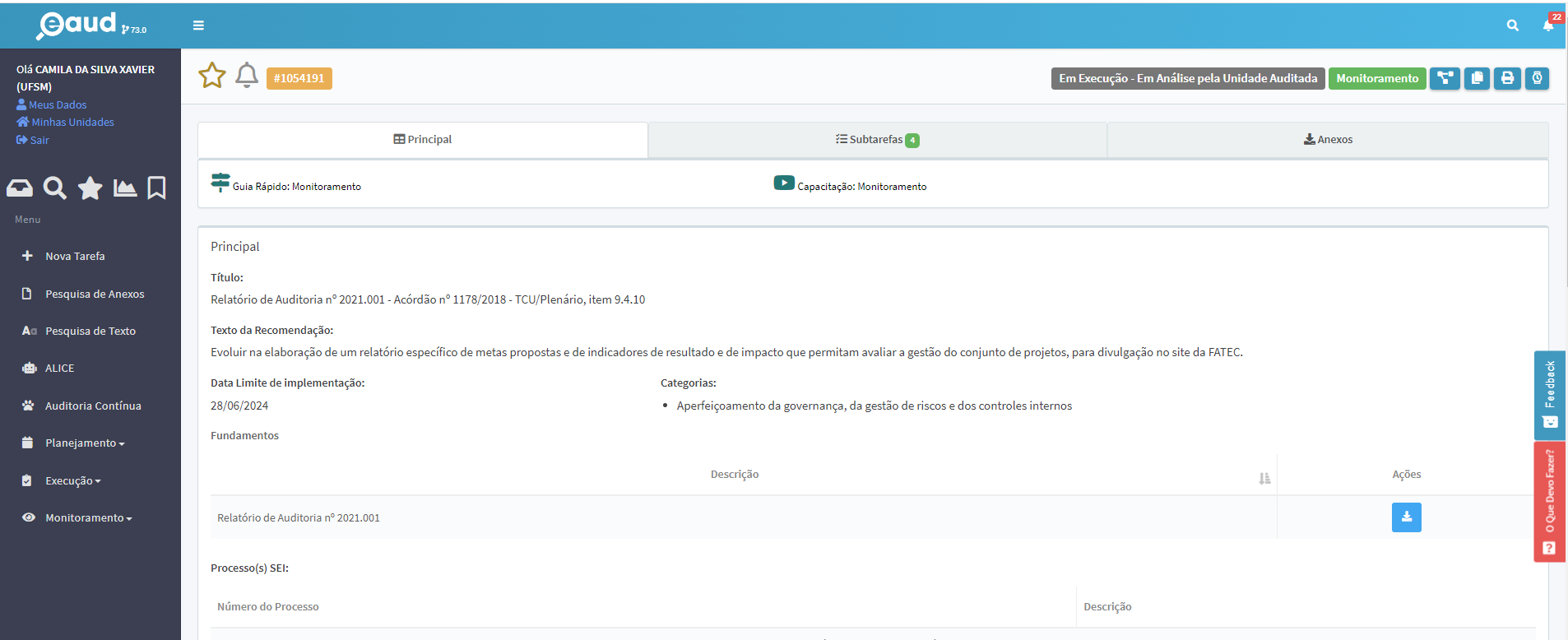 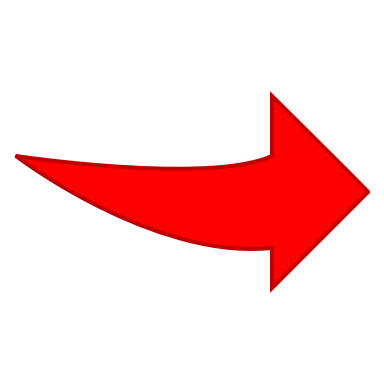 Nesse ícone é possível acessar o relatório de auditoria que gerou a recomendação.
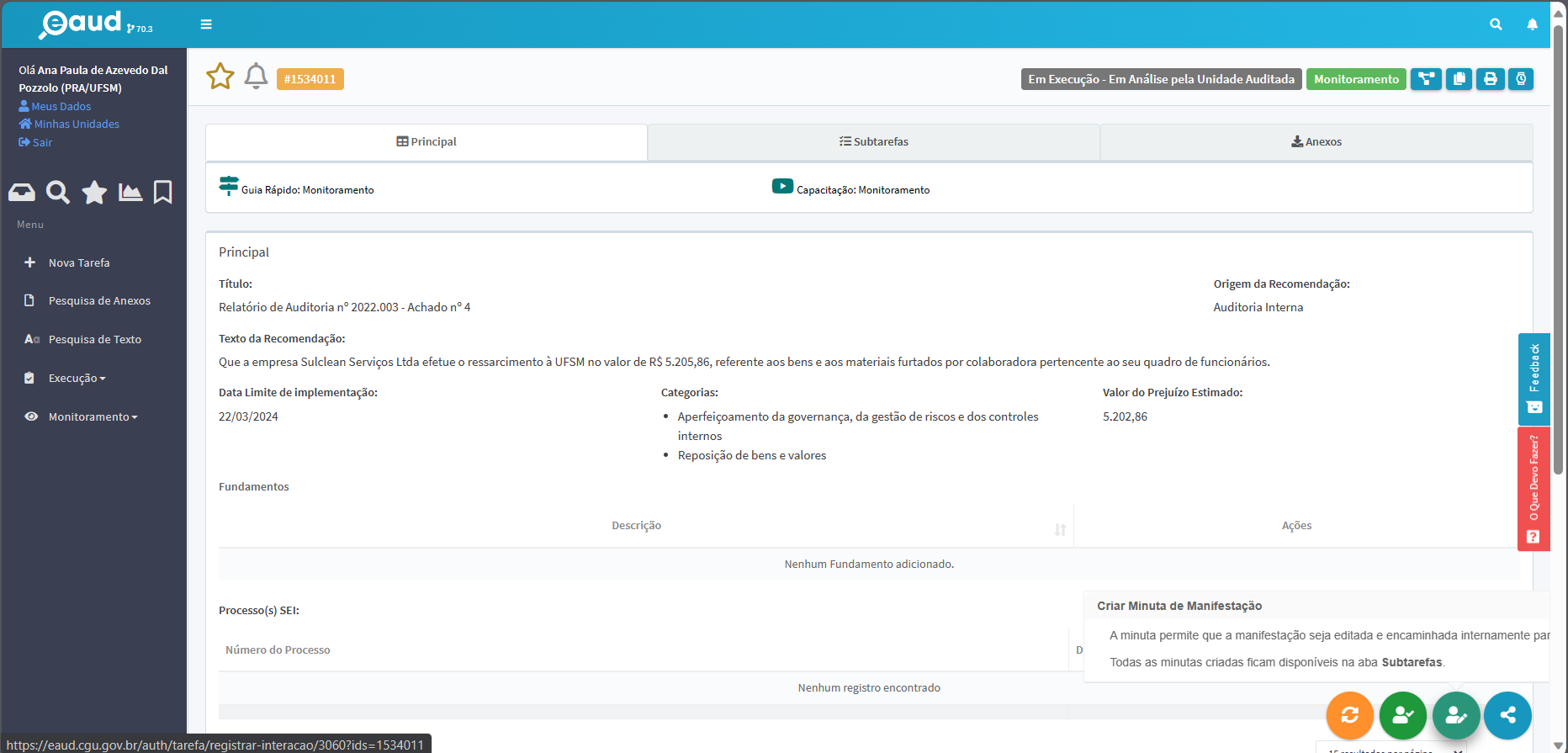 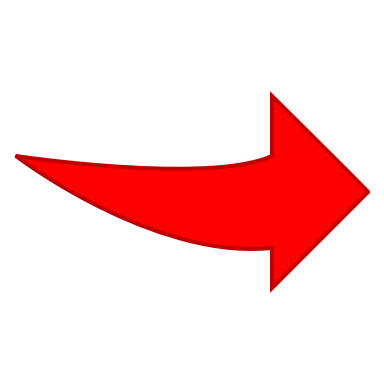 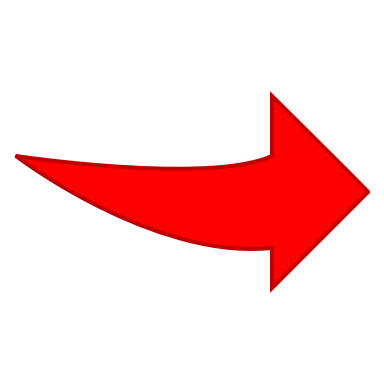 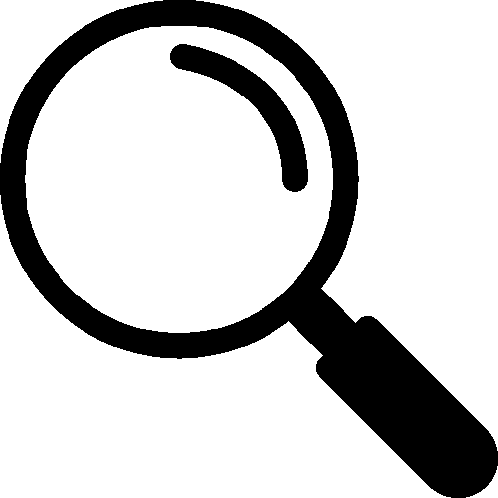 2
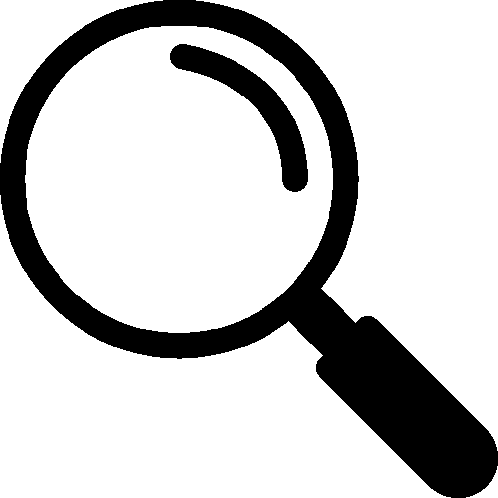 1
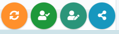 Ou, caso prefira, poderá enviar internamente a demanda a outro servidor para formulação da resposta, clicando em “Criar Minuta de Manifestação”.
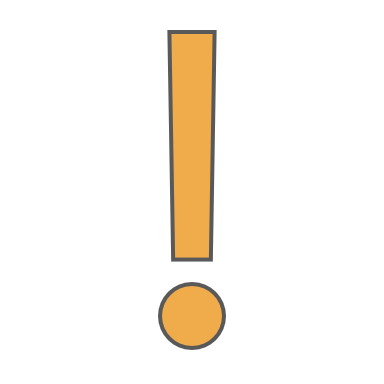 As minutas criadas permanecem na aba “Subtarefas” da recomendação e, enquanto não aprovadas pelo supervisor, não ficam visíveis à equipe da Audin.
IMPORTANTE
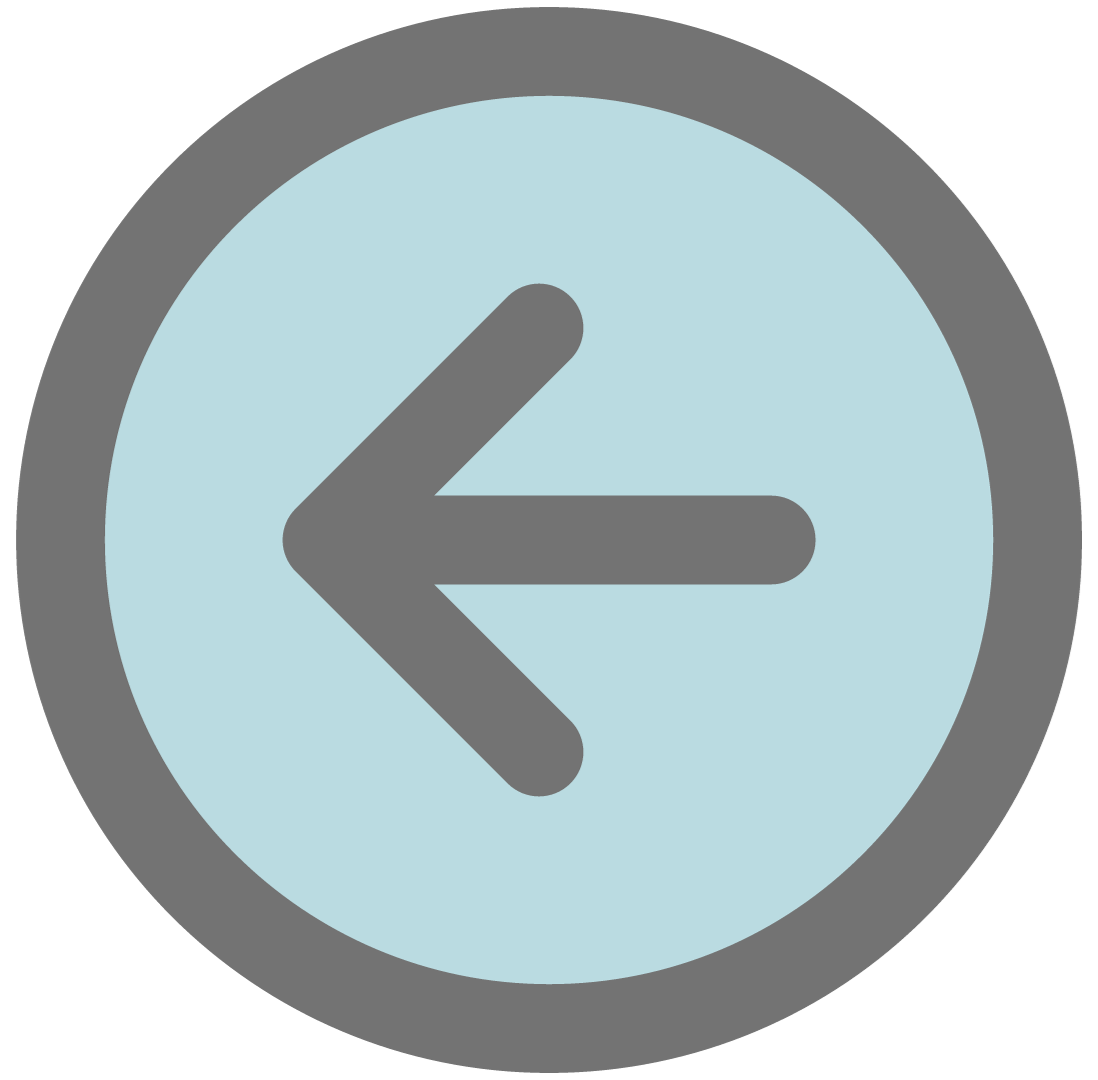 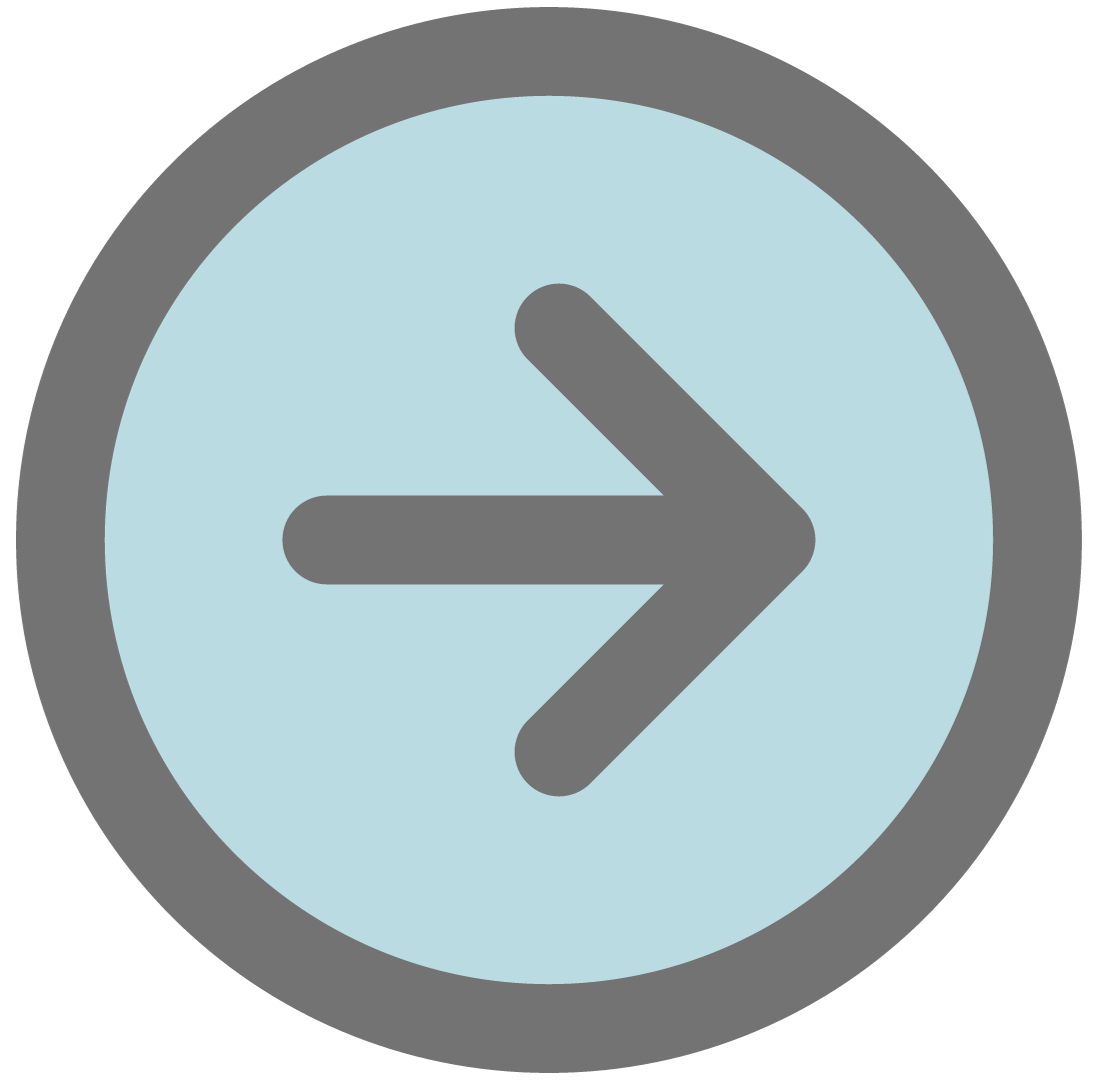 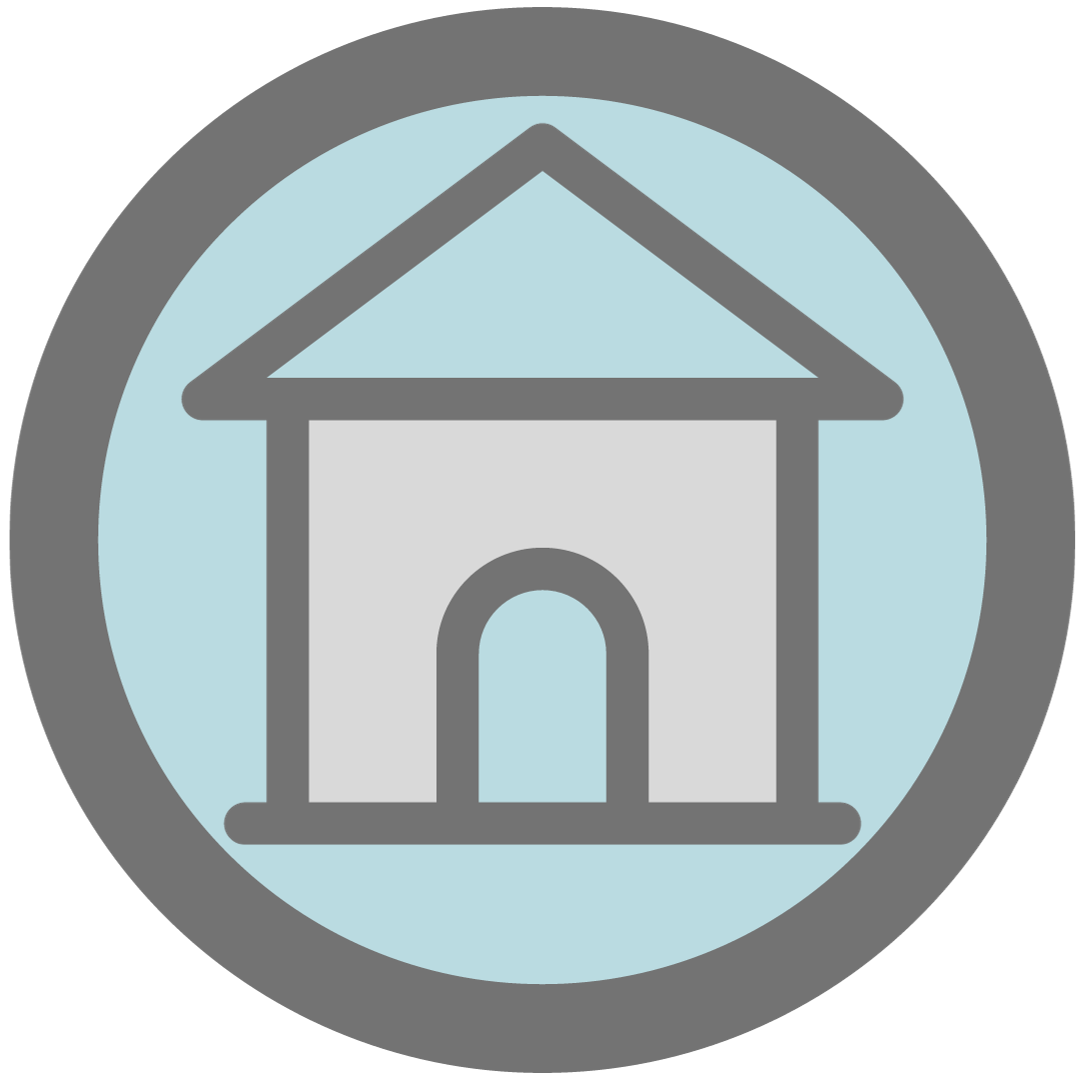 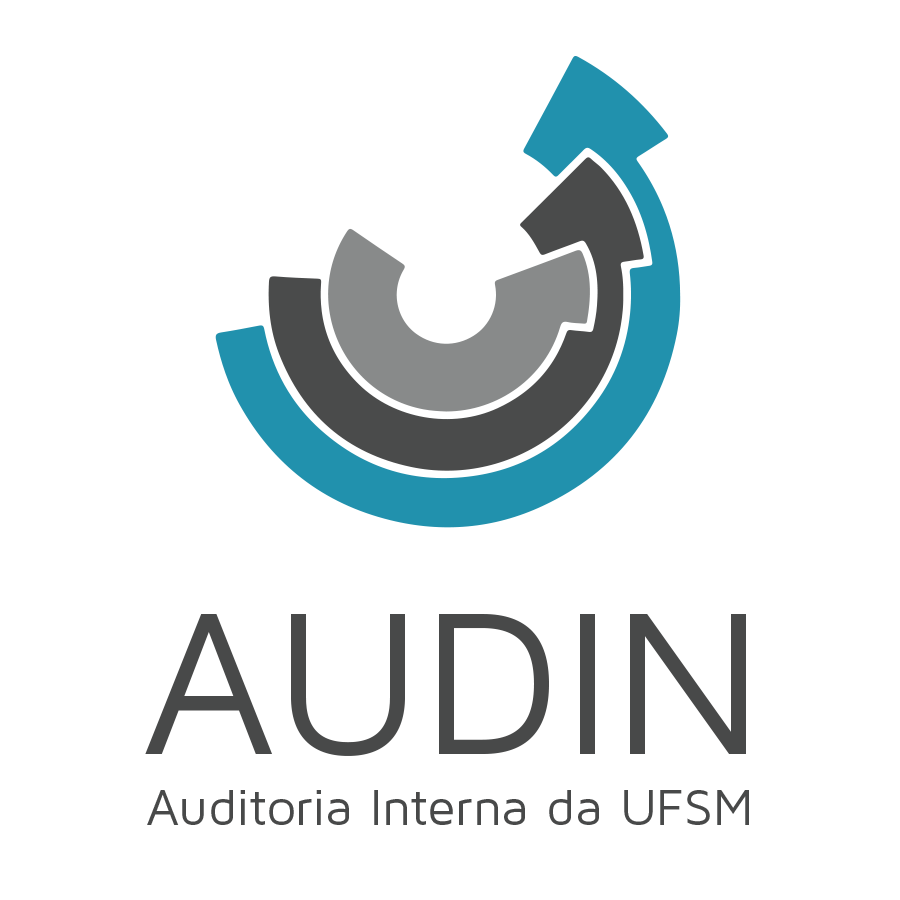 4. CRIAR minuta de manifestação
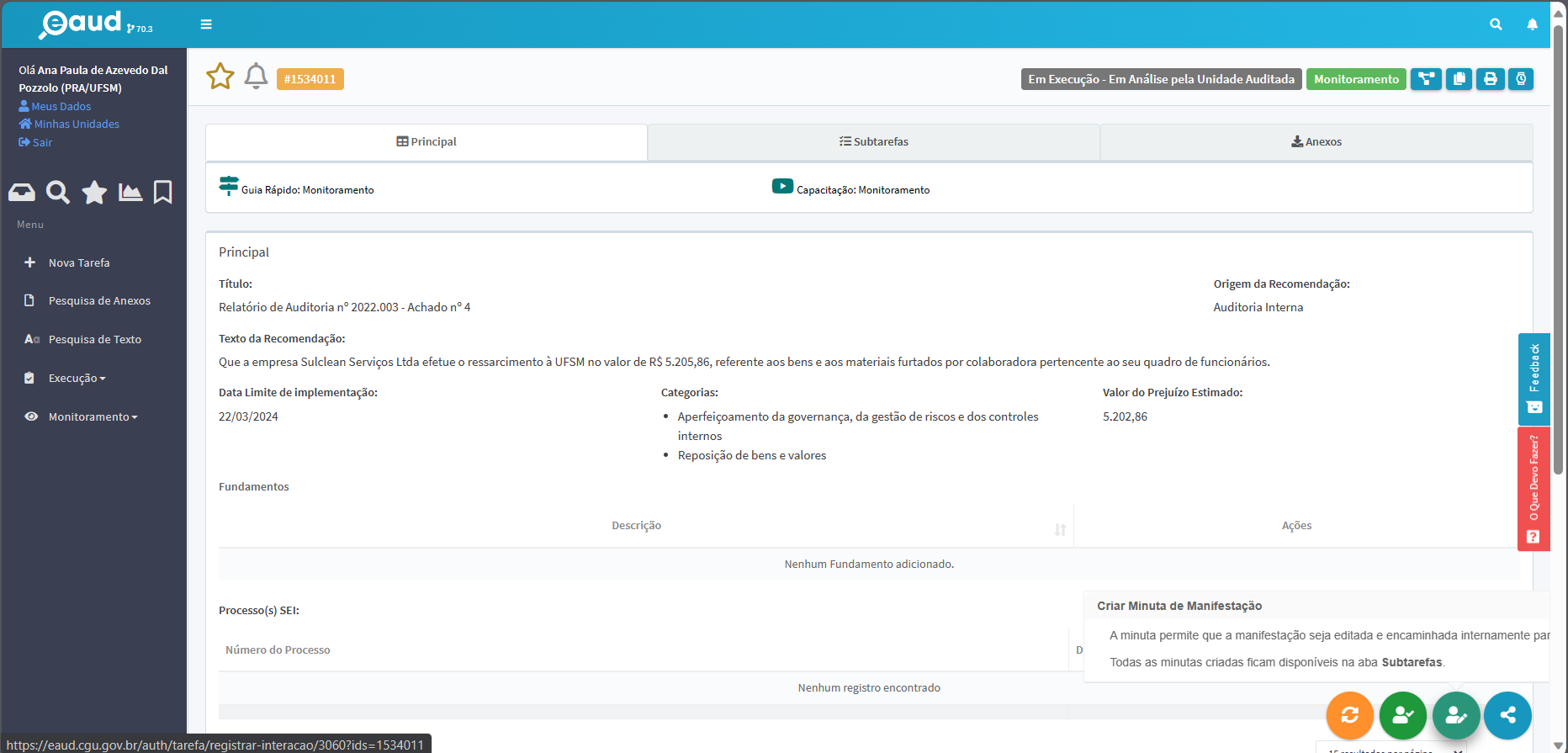 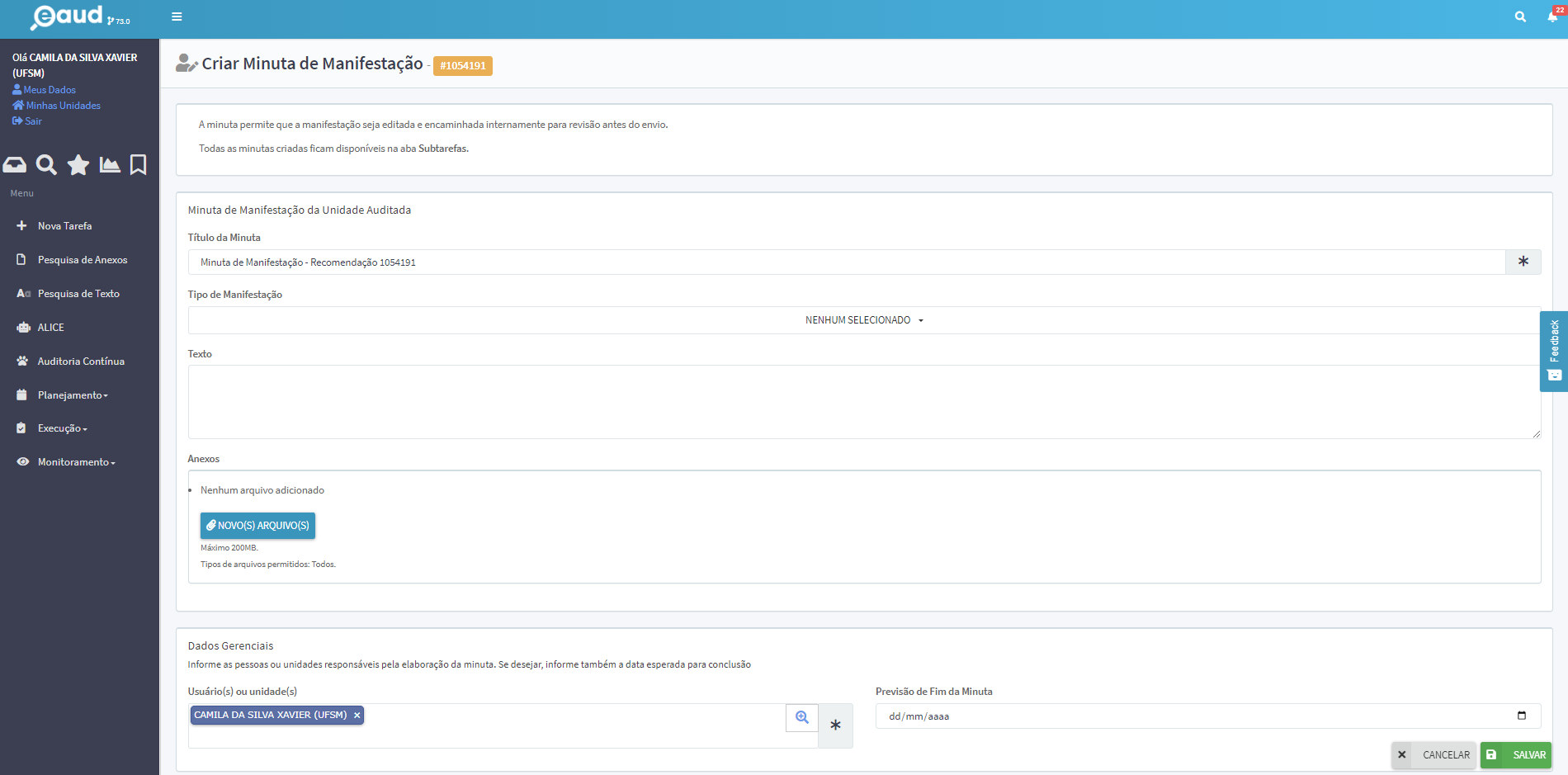 Preencha os dados solicitados, clique em “salvar”. Nesse momento a minuta estará criada, mas ainda é necessário enviá-la internamente.
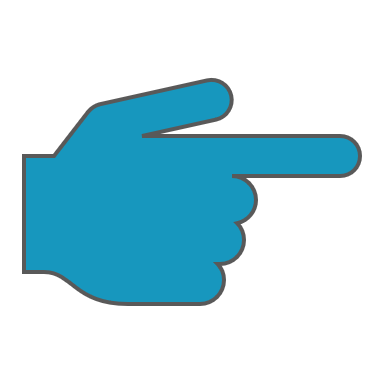 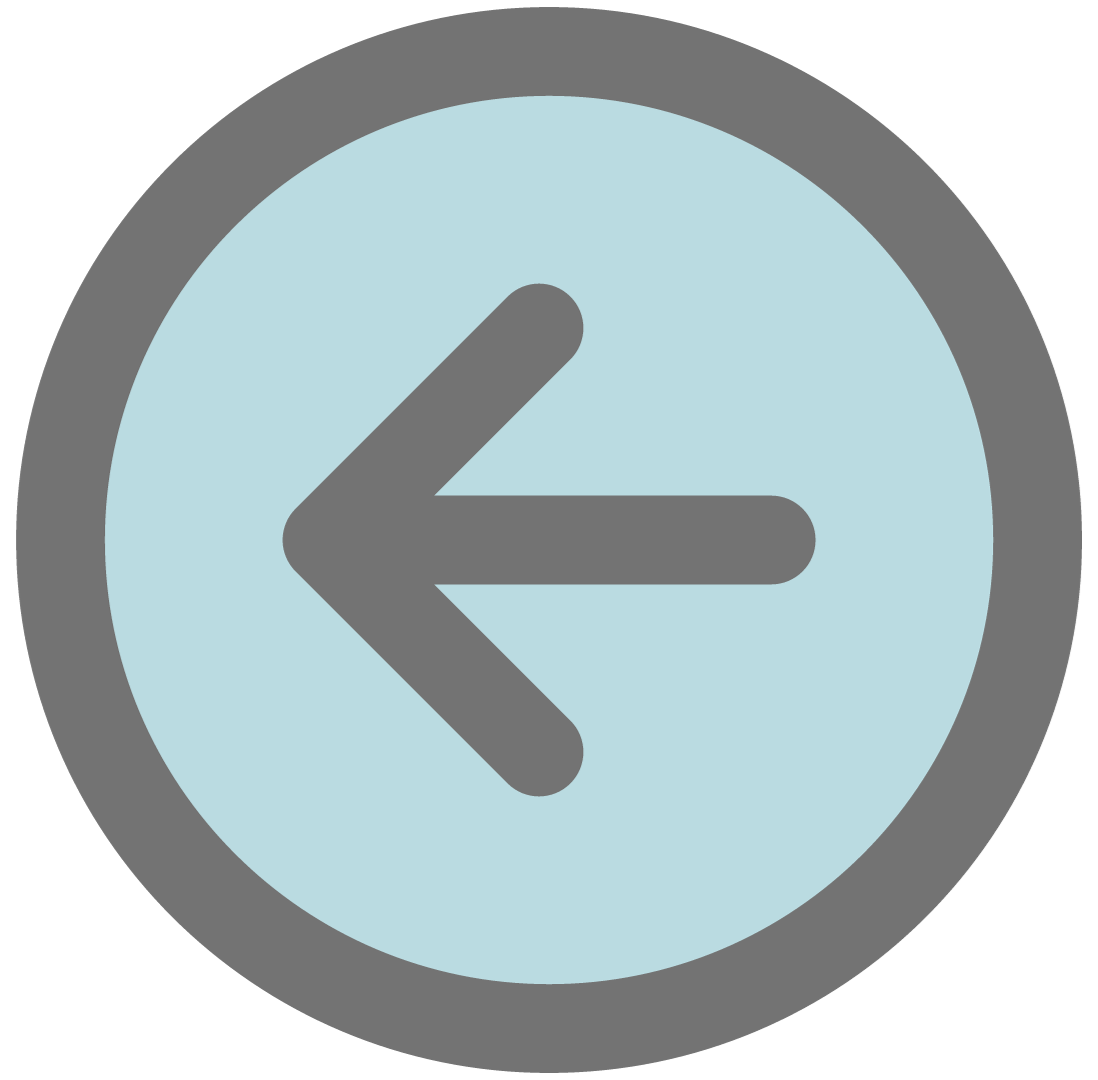 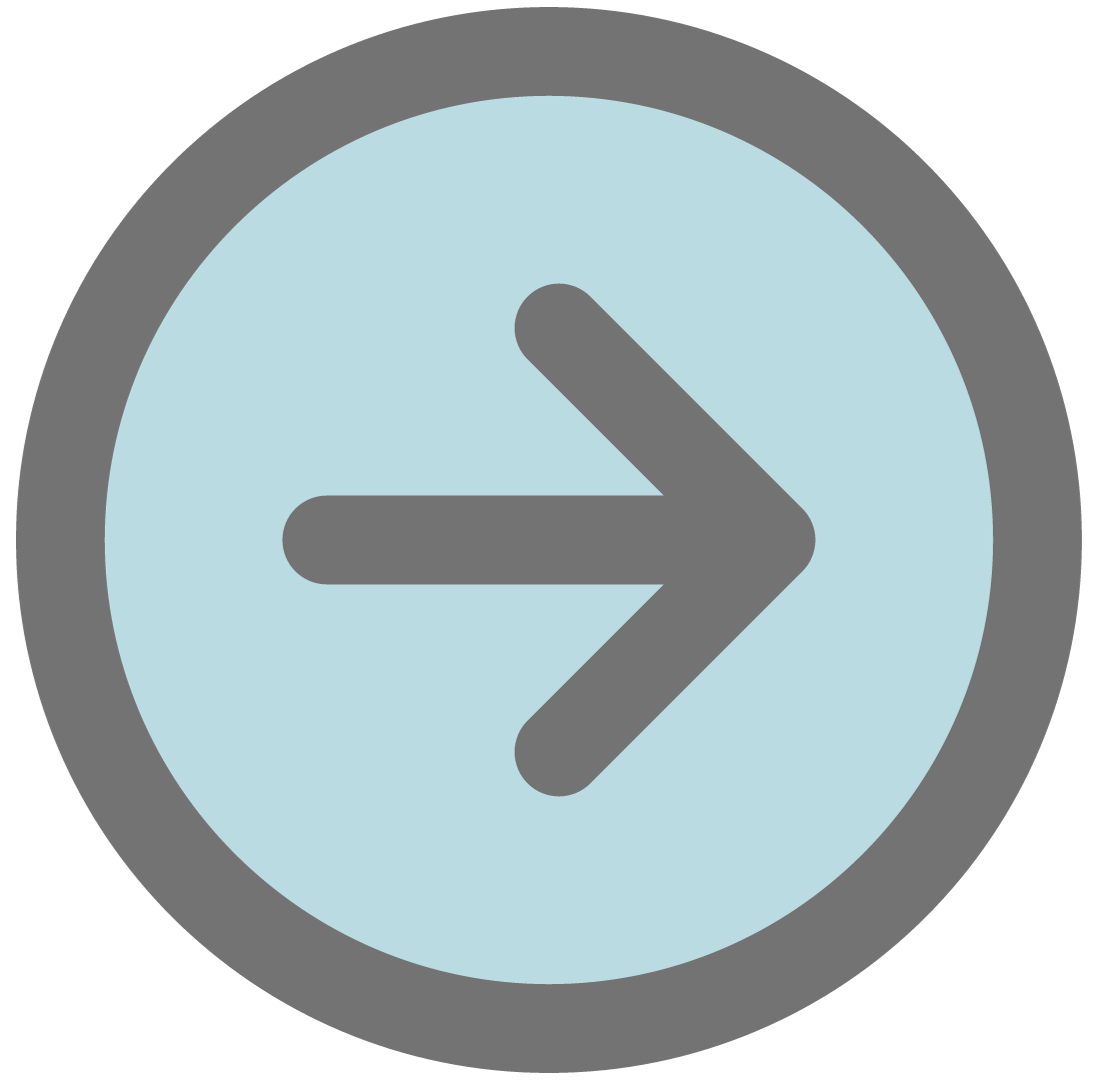 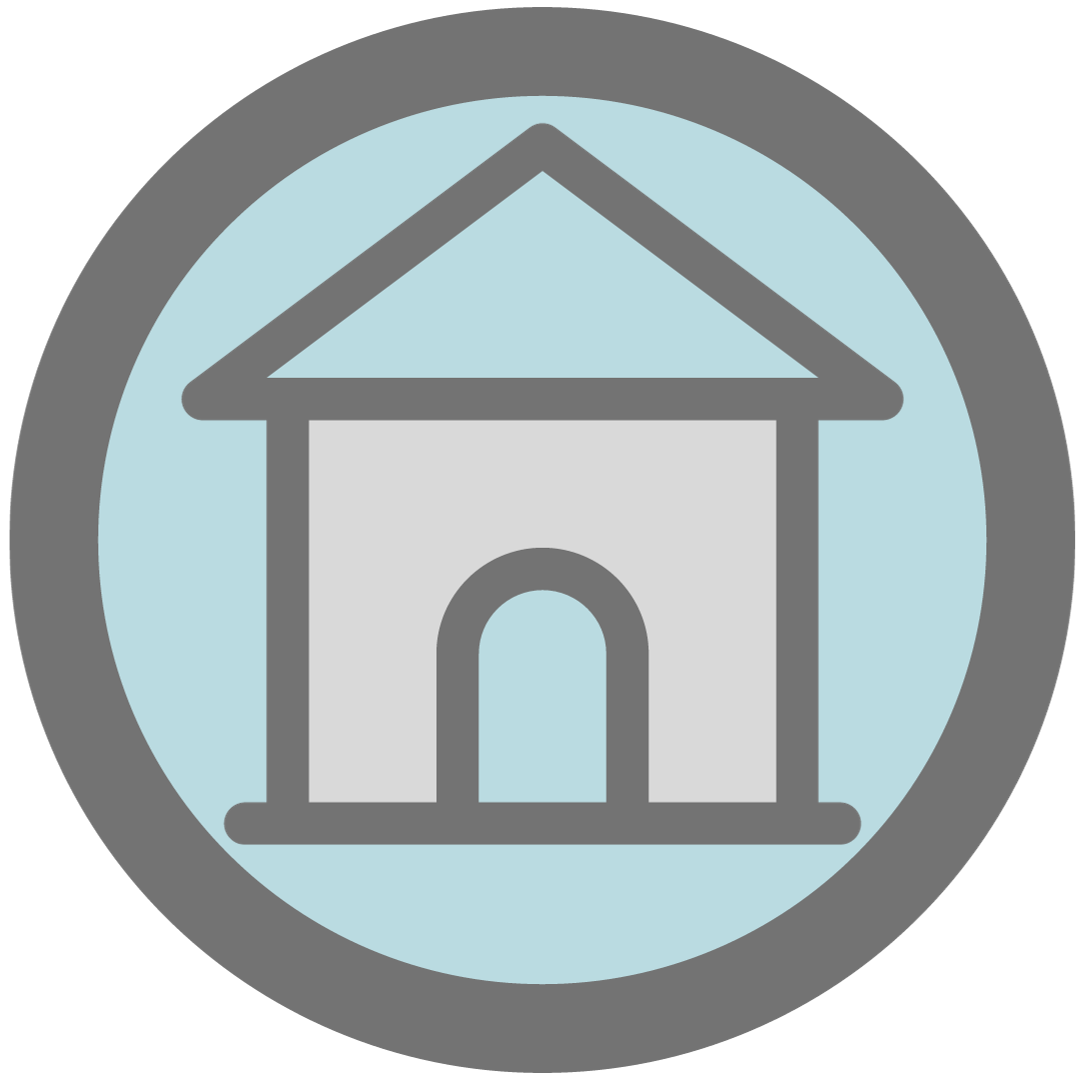 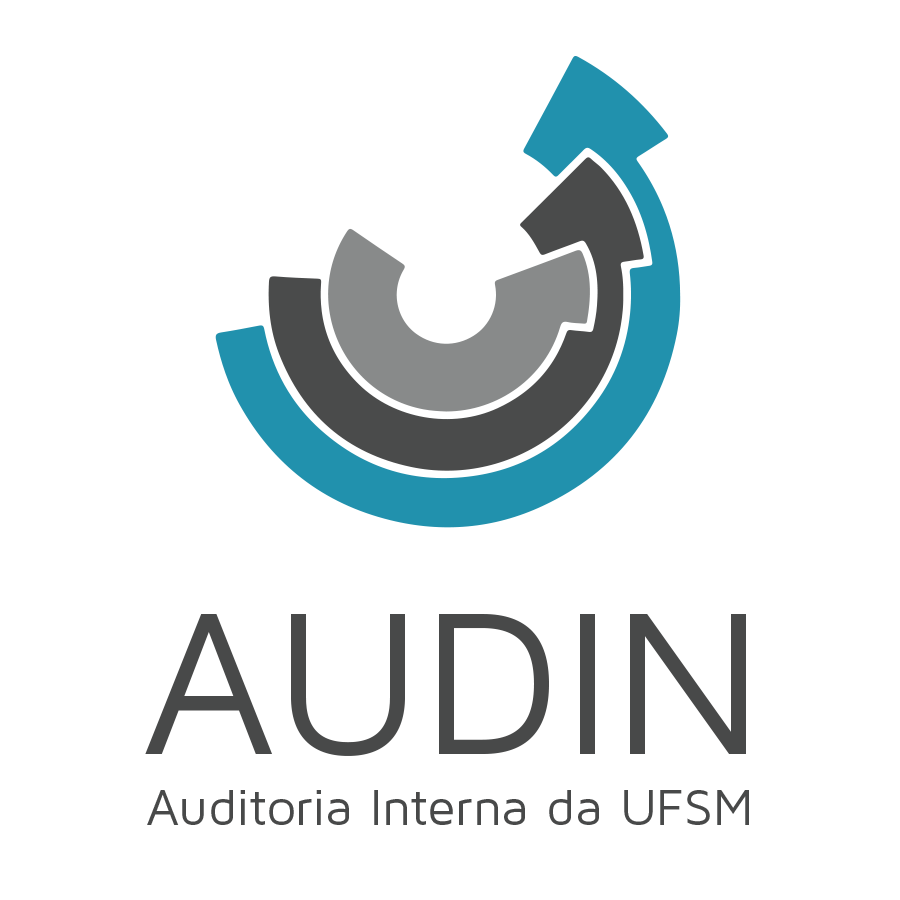 5. CRIAR manifestação a partir de minuta.
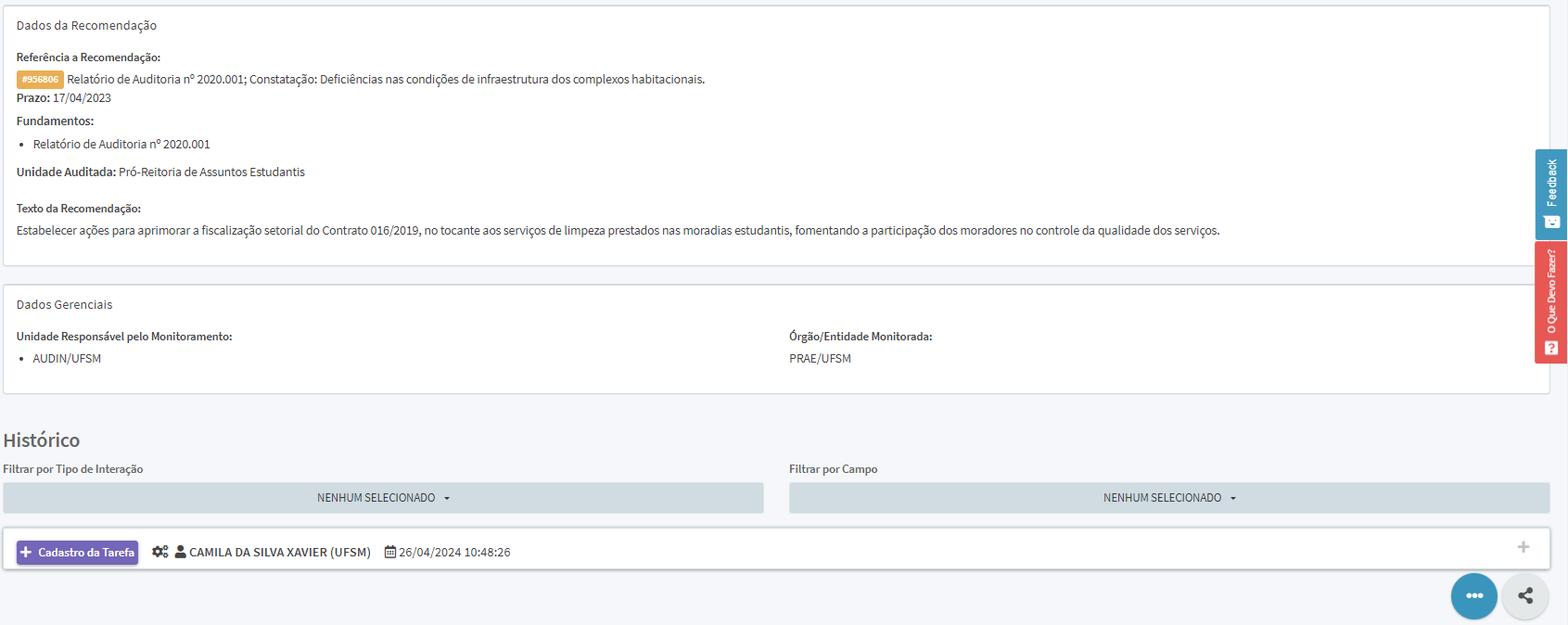 Clique em “Encaminhar (trâmite interno)”
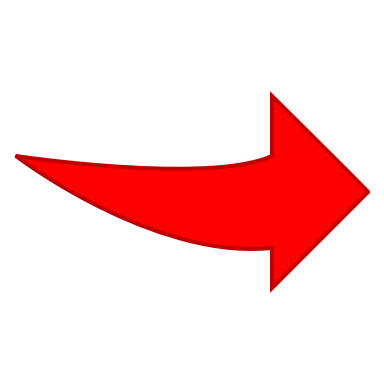 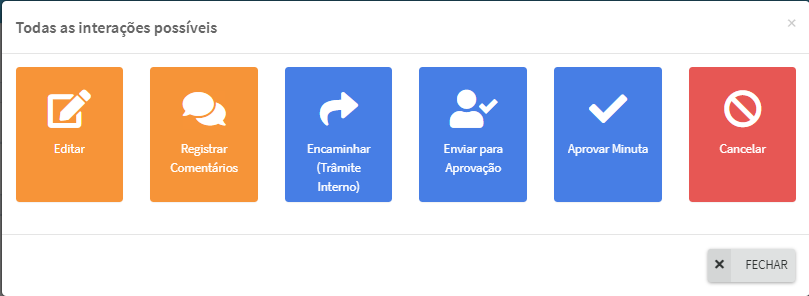 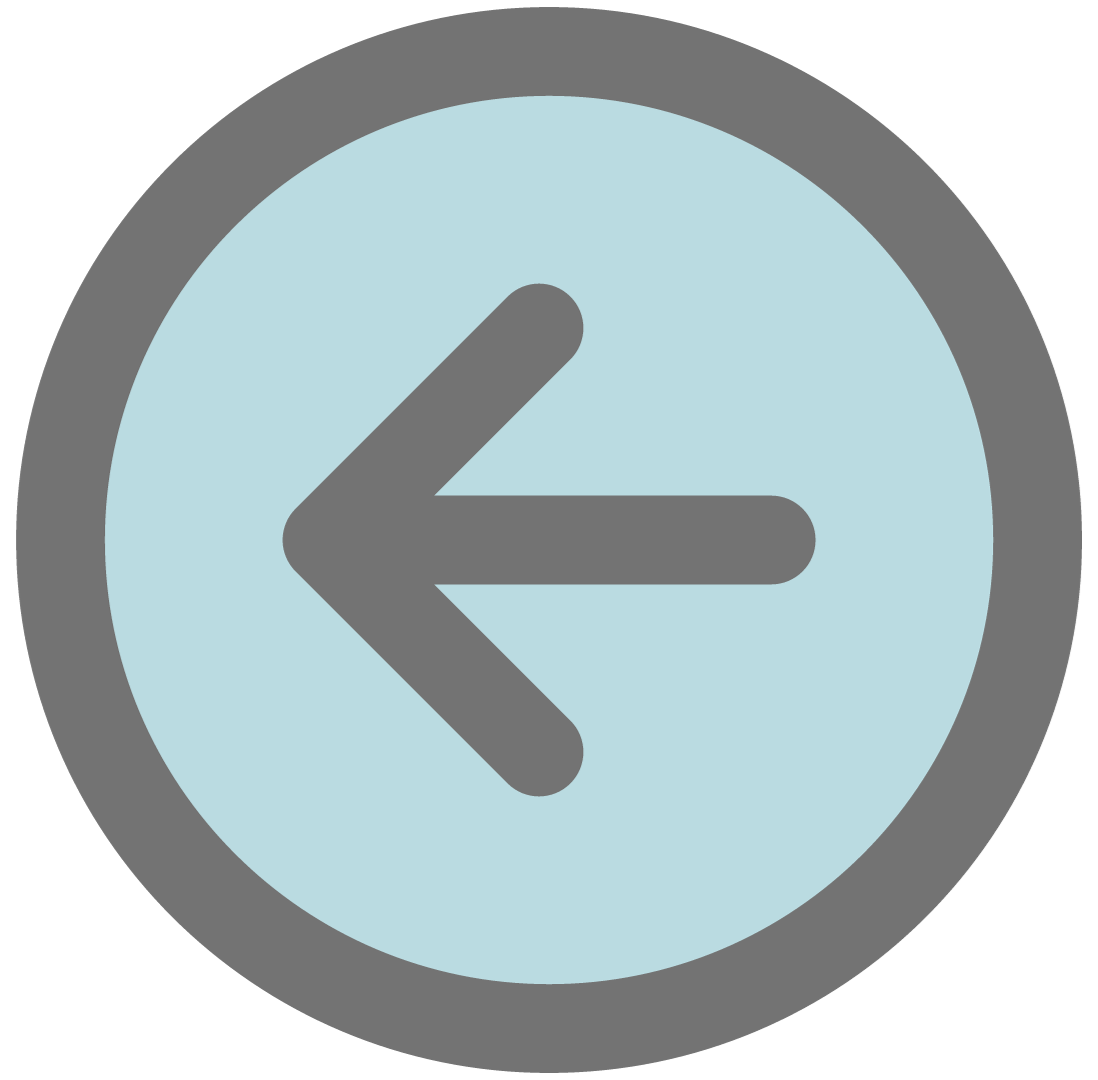 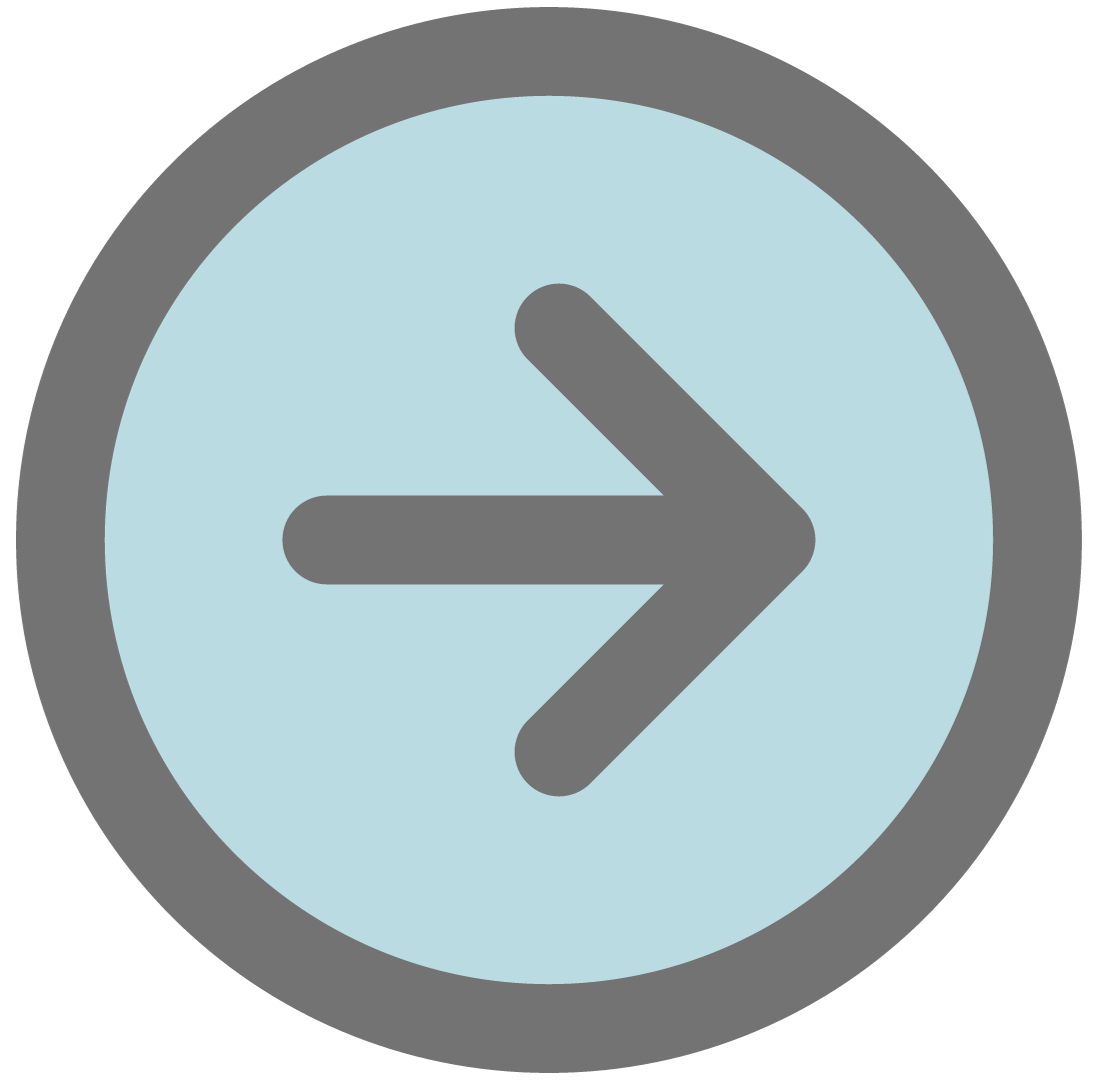 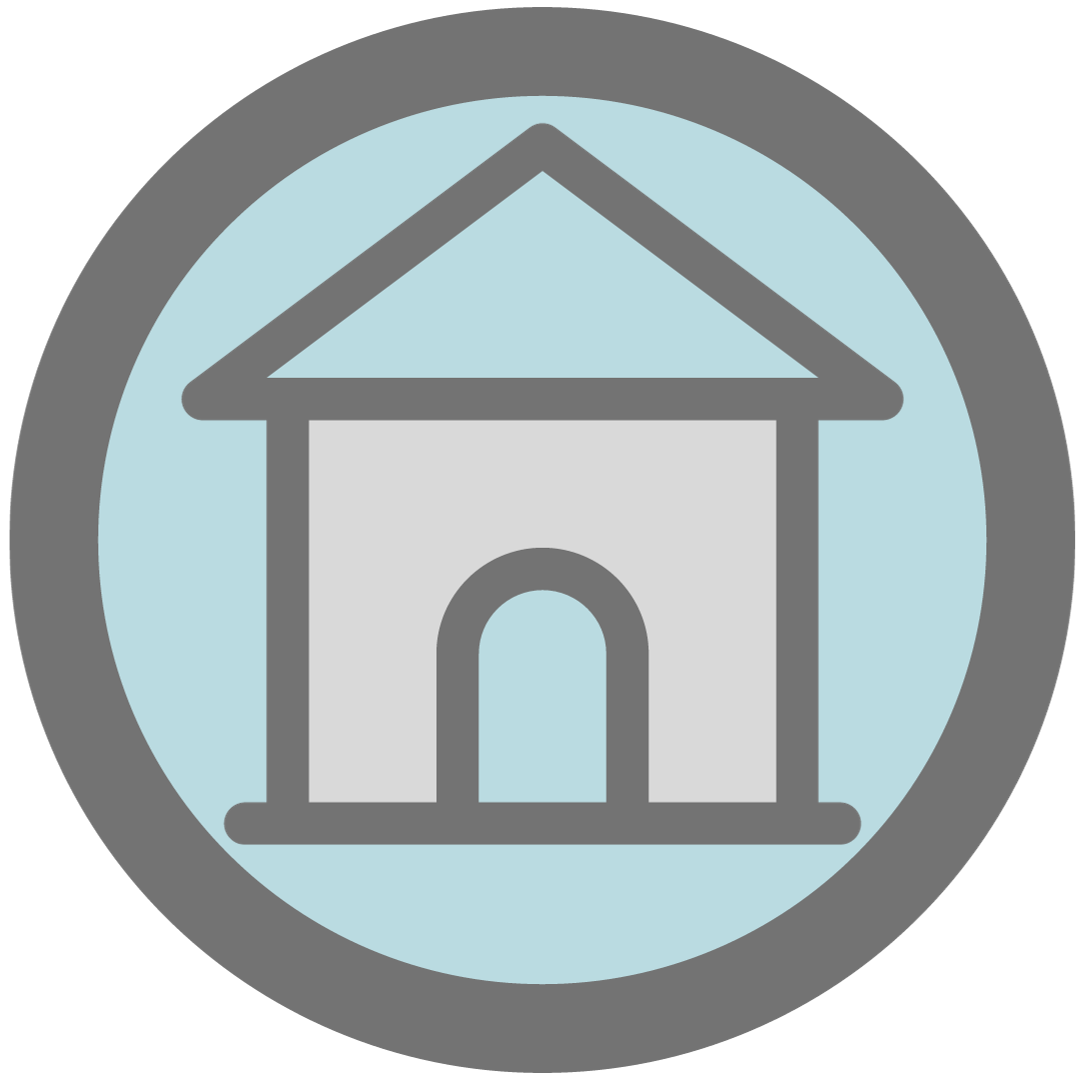 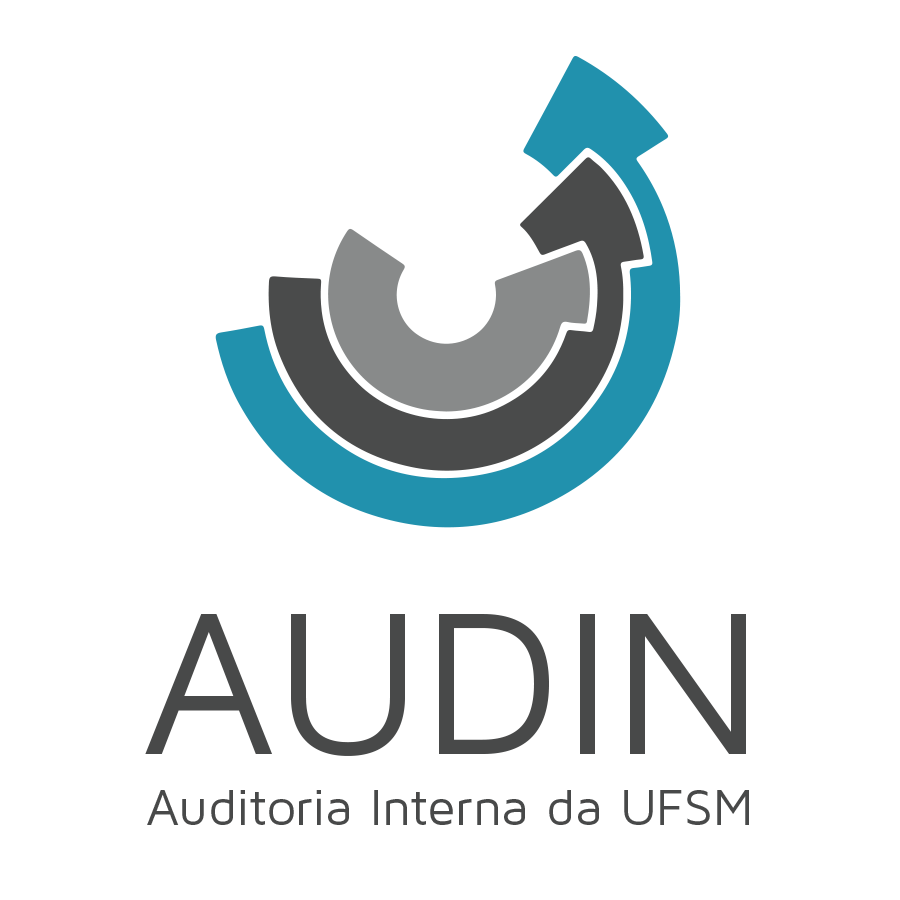 Todas interações possíveis
Esse ícone serve para comunicação interna entre o supervisor e o servidor responsável pela resposta. 
(É um “Bate-papo” que ficará registrado para a unidade auditada)
Para responder, o destinatário da minuta clica em “editar”, insere as informações e anexos (se houver).
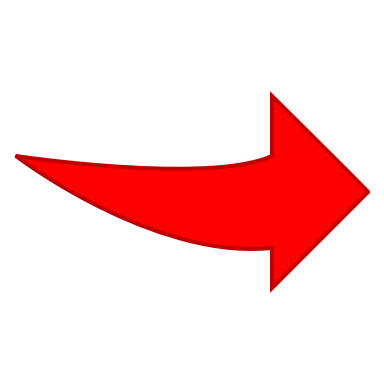 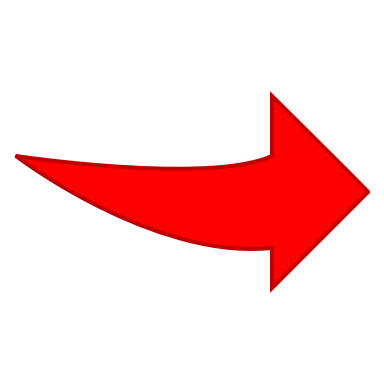 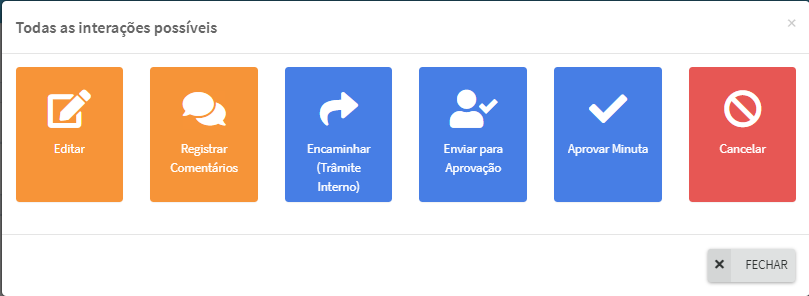 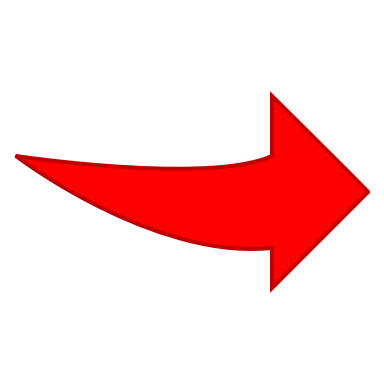 Ao receber a minuta, havendo concordância, o supervisor a aprova. Com a aprovação, a resposta é imediatamente remetida à Audin.
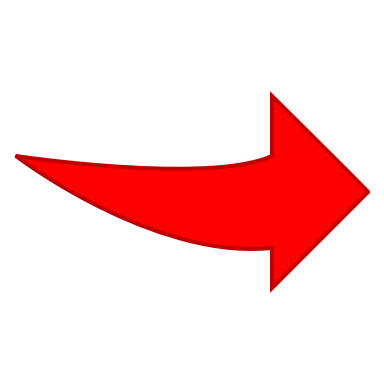 IMPORTANTE: Antes da aprovação, é possível tramitar a minuta internamente quantas vezes forem necessárias, clicando no ícone:
Após a confecção da resposta, o servidor retorna a minuta ao supervisor, clicando em “enviar para aprovação”.
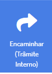 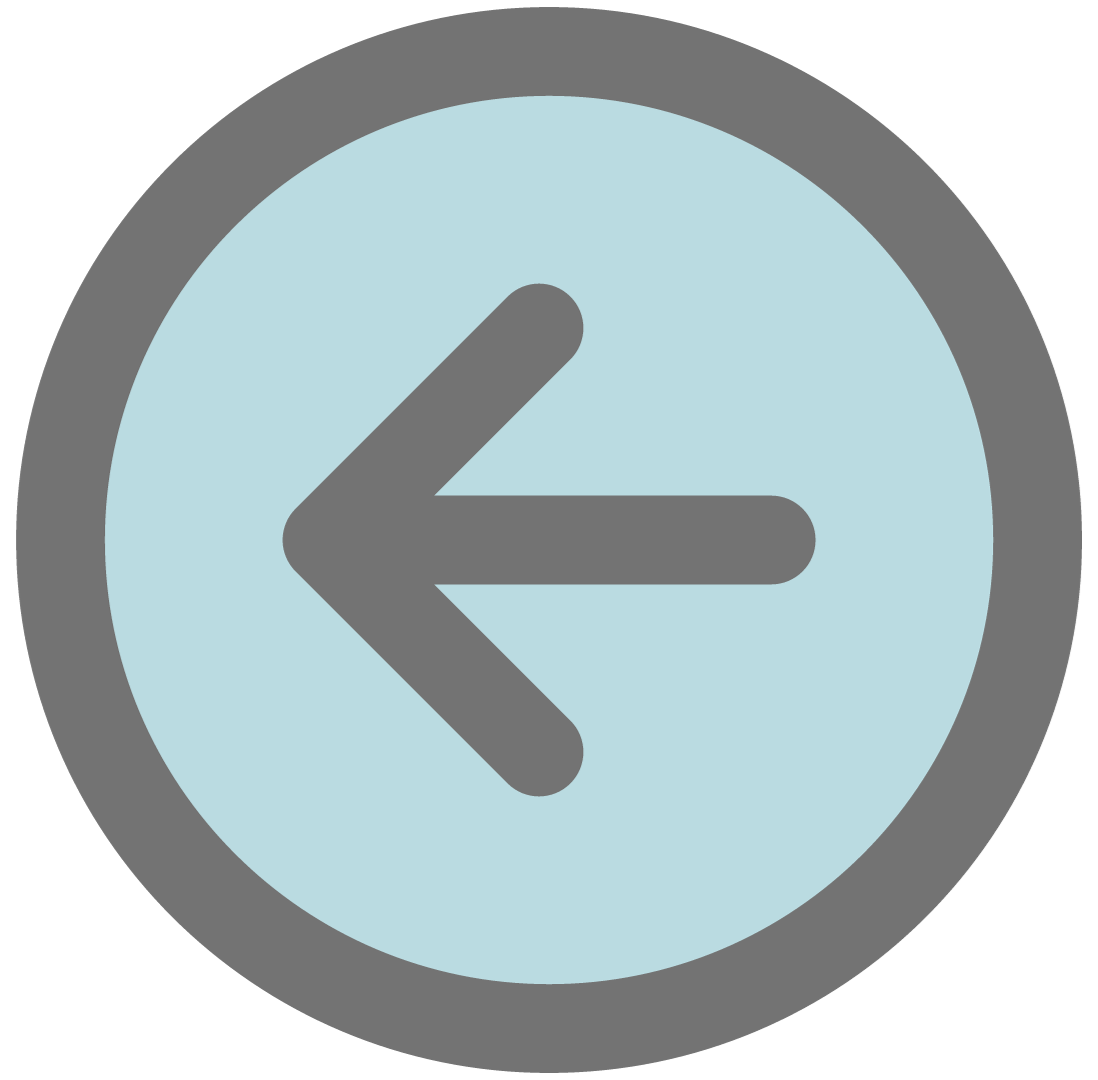 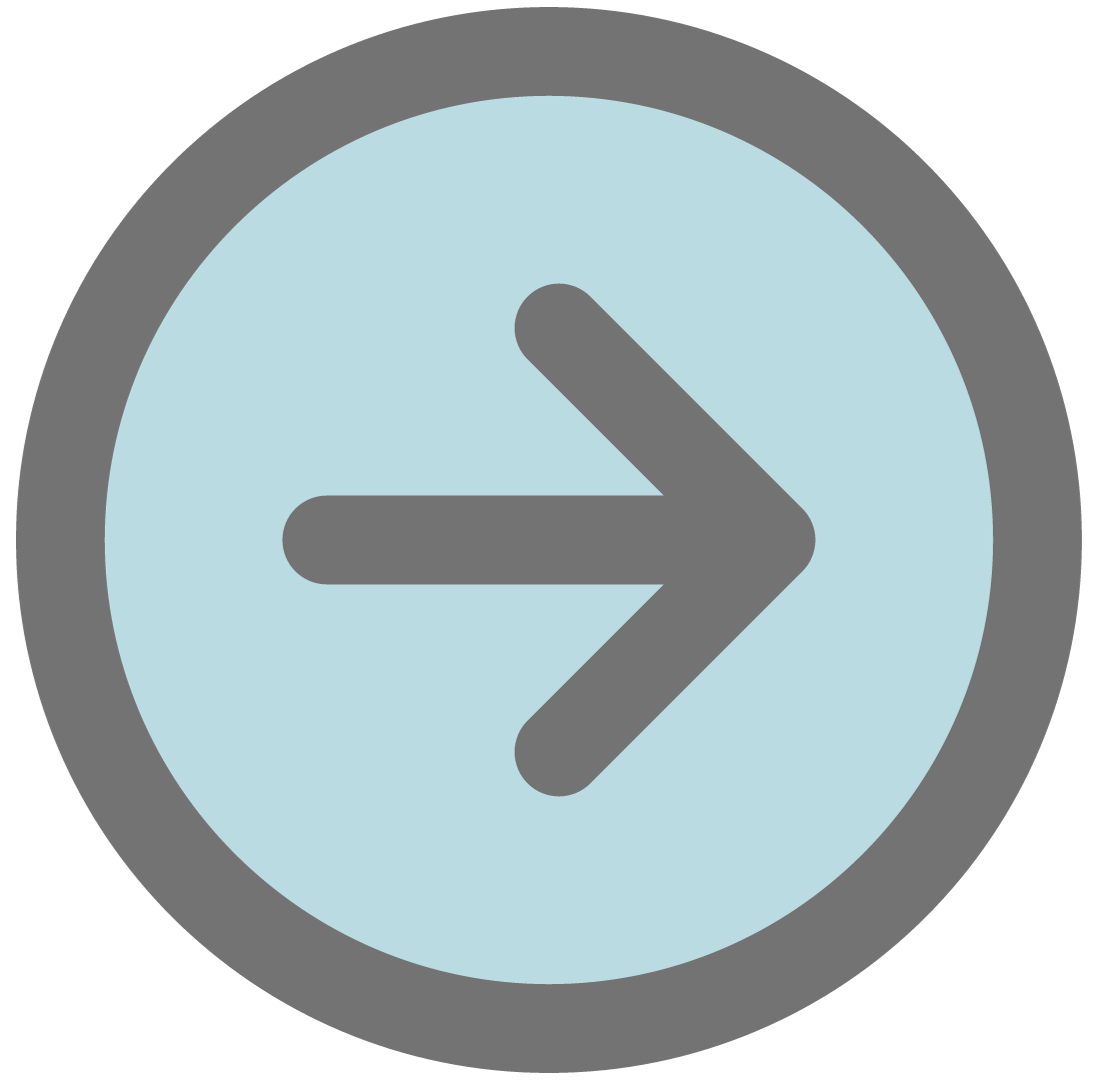 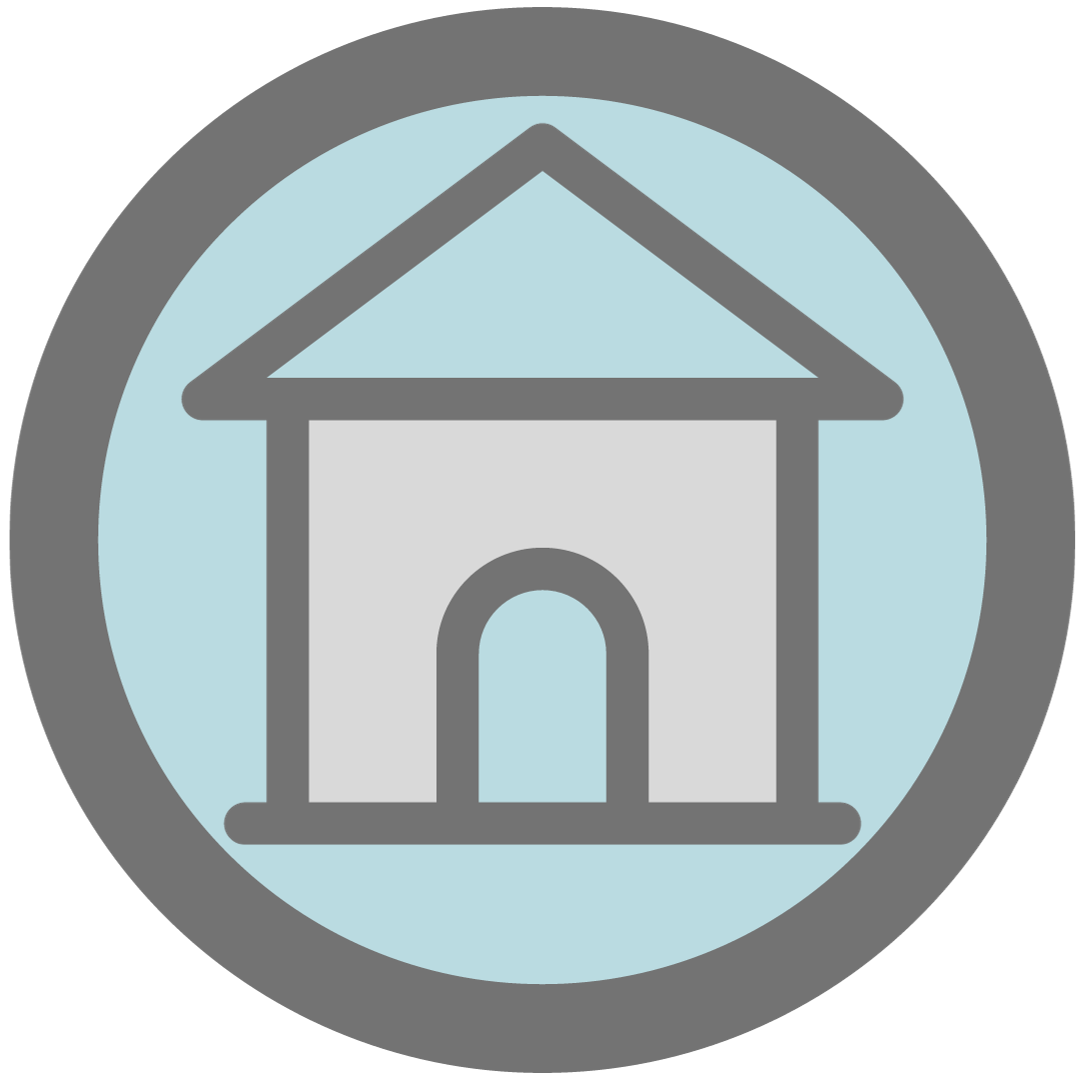 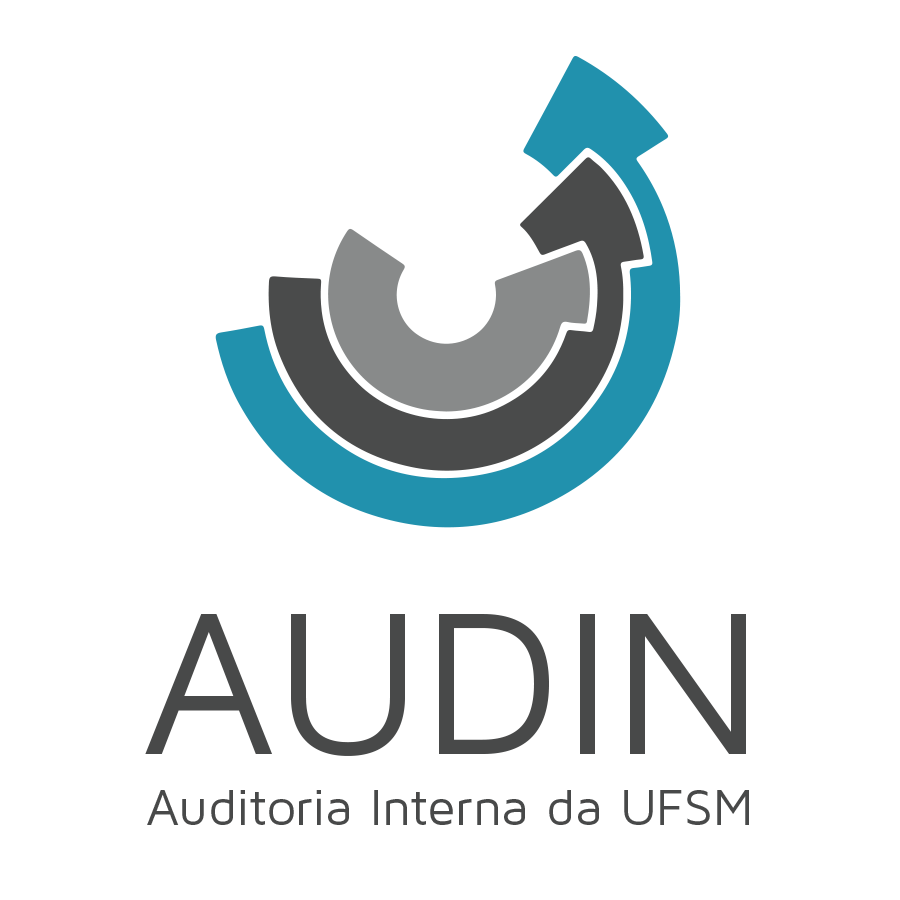 OBSERVAÇÕES IMPORTANTES
Sempre que possível, a Unidade Gestora deve encaminhar documentação que suporte a manifestação expedida. 

Os relatórios de auditoria encontram-se publicados na página da Audin, no link: https://www.ufsm.br/reitoria/auditoria/relatorios-de-auditoria.

A situação do monitoramento de todas as recomendações expedidas pela Audin encontram-se publicadas no Painel de Indicadores e Monitoramento, disponível no link: https://www.ufsm.br/reitoria/auditoria/indicadores.

Dúvidas podem ser sanadas presencialmente na Audin, através do ramal 9697 ou e-mail audinufsm@ufsm.br.
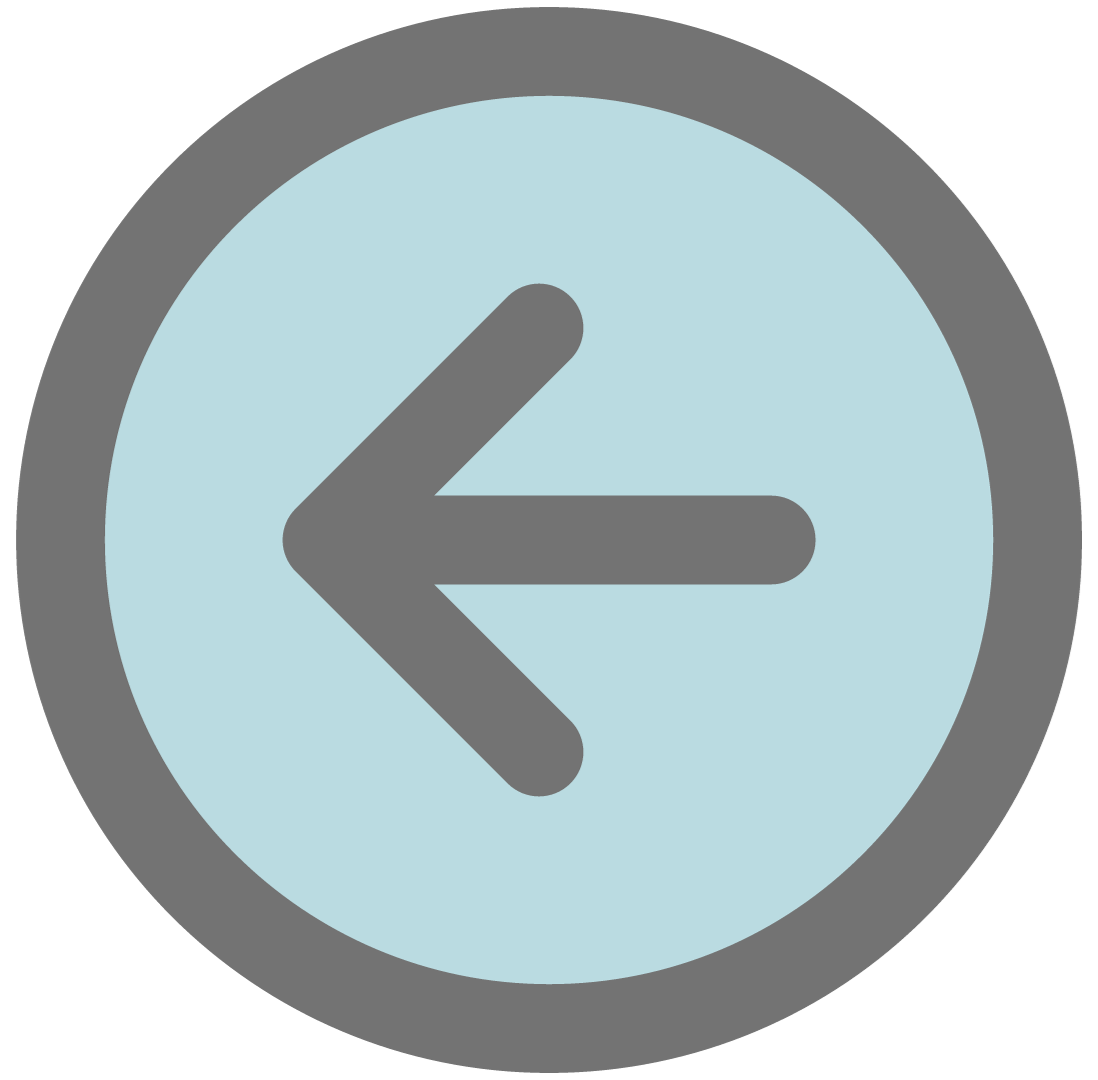 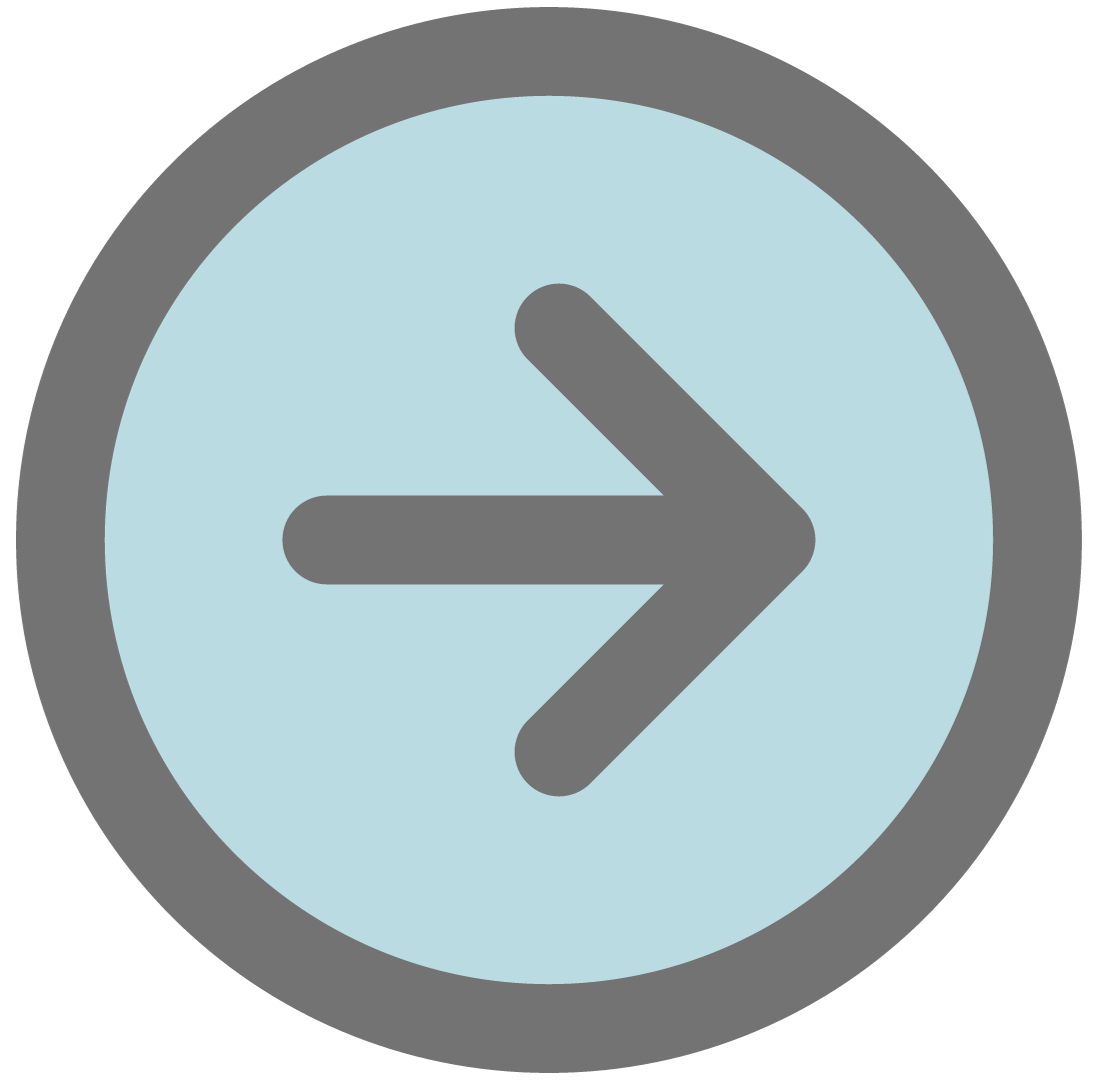 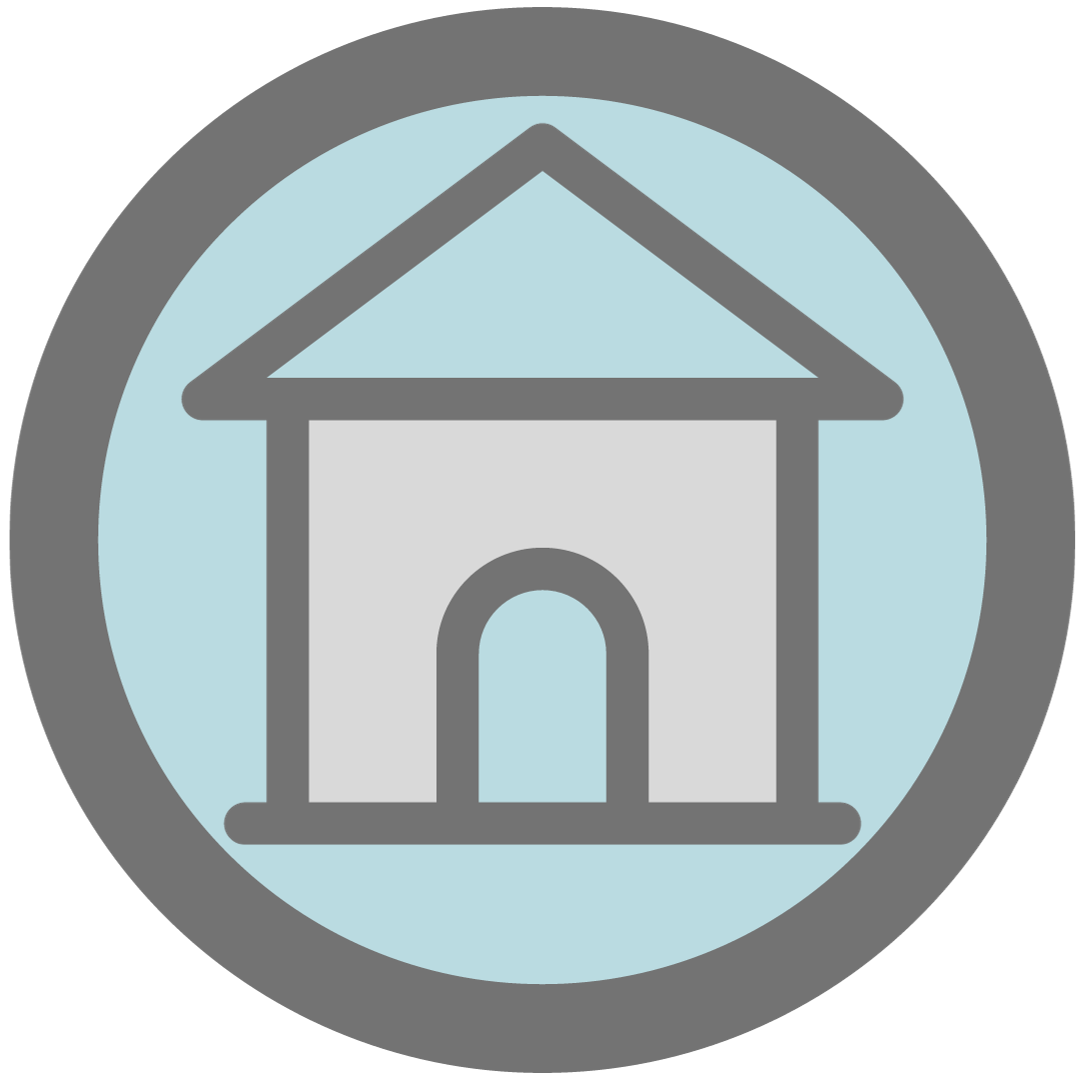